TABEMATH-DUnit 1 NUMBERS
Answer Keys
Lessons:  1-10
Revised: October 24, 2023
Math-D - Lesson-1 page-1 Positive and Negative Numbers
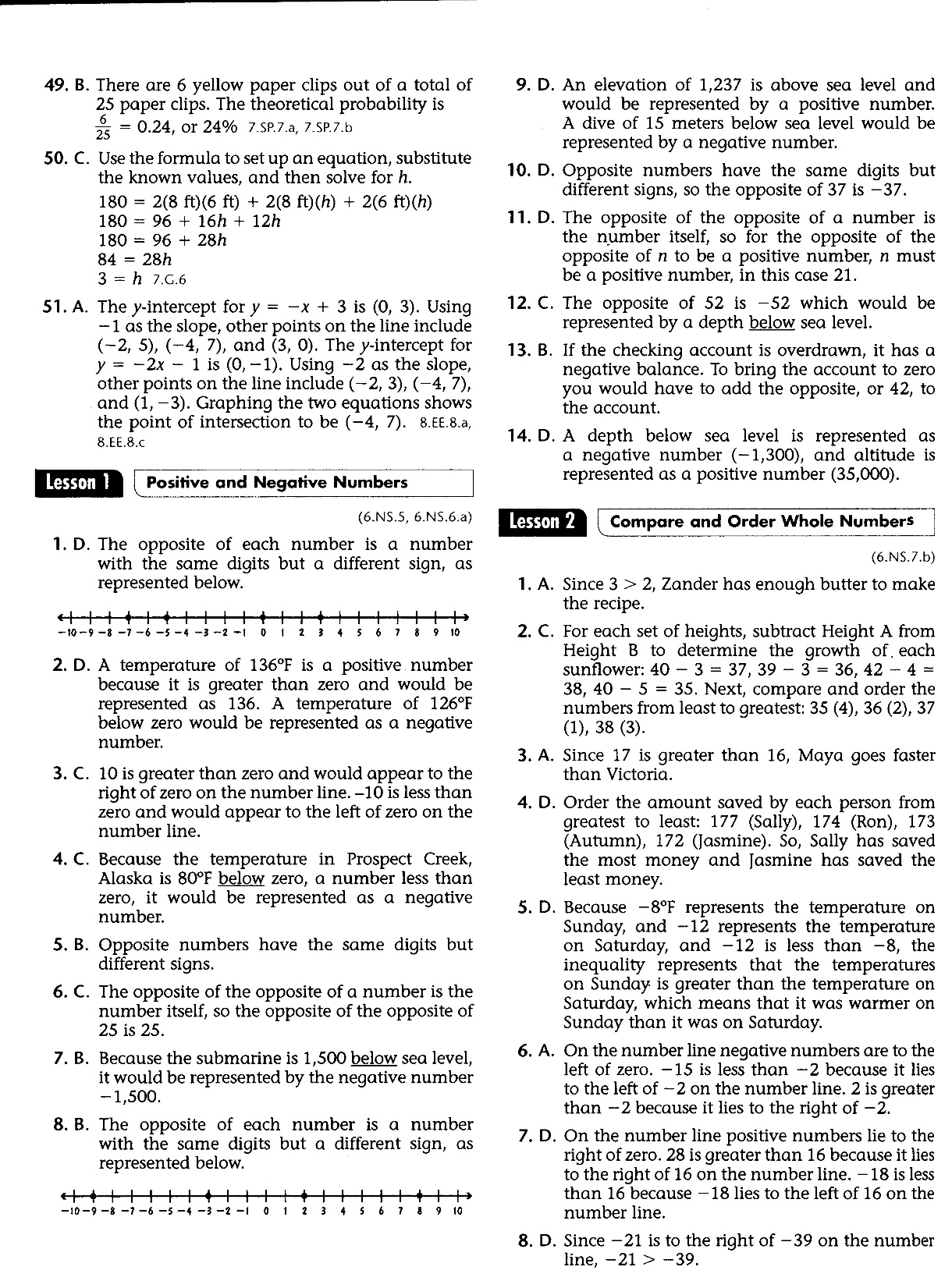 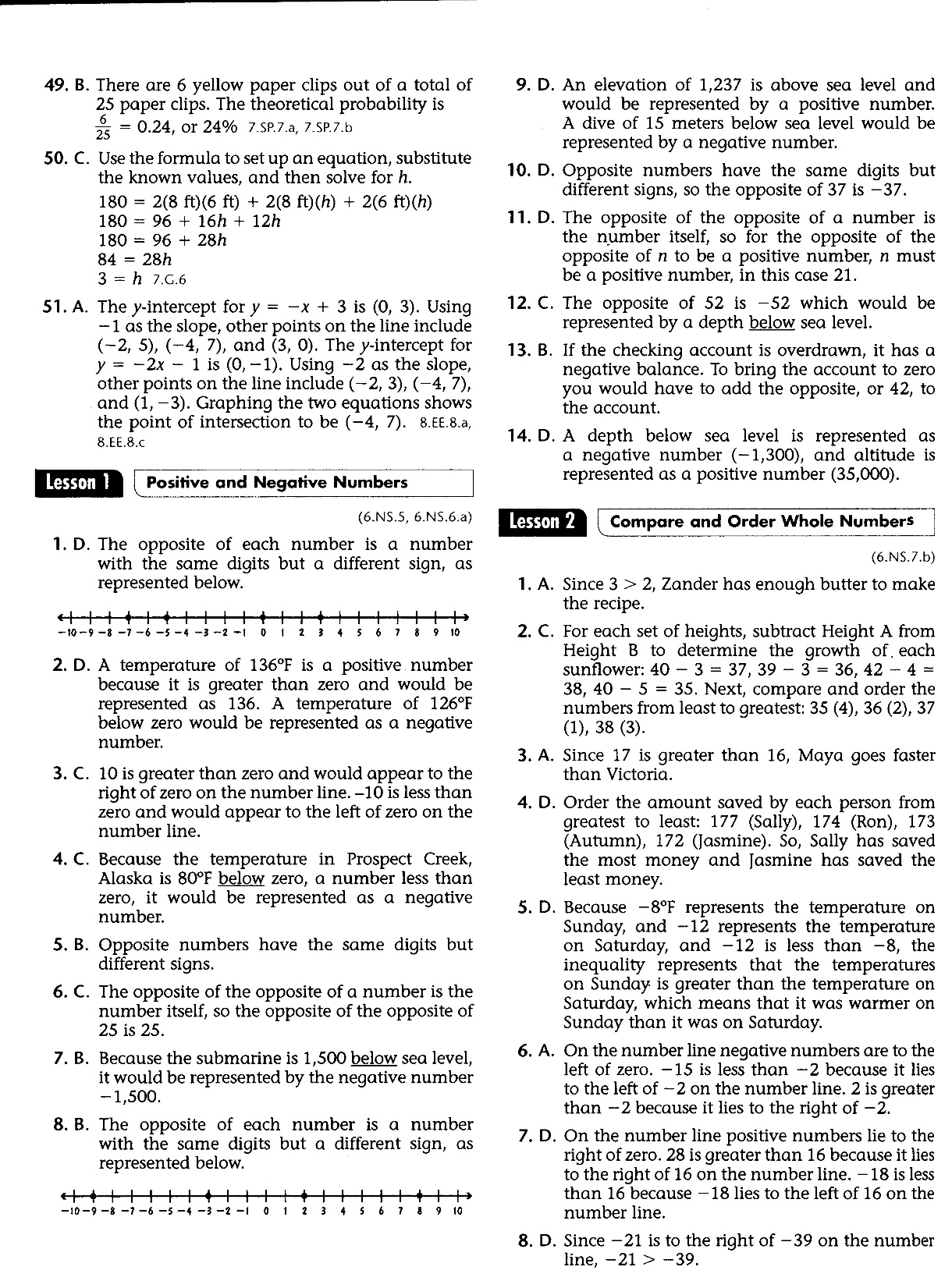 Math-D Lesson-1  page-2
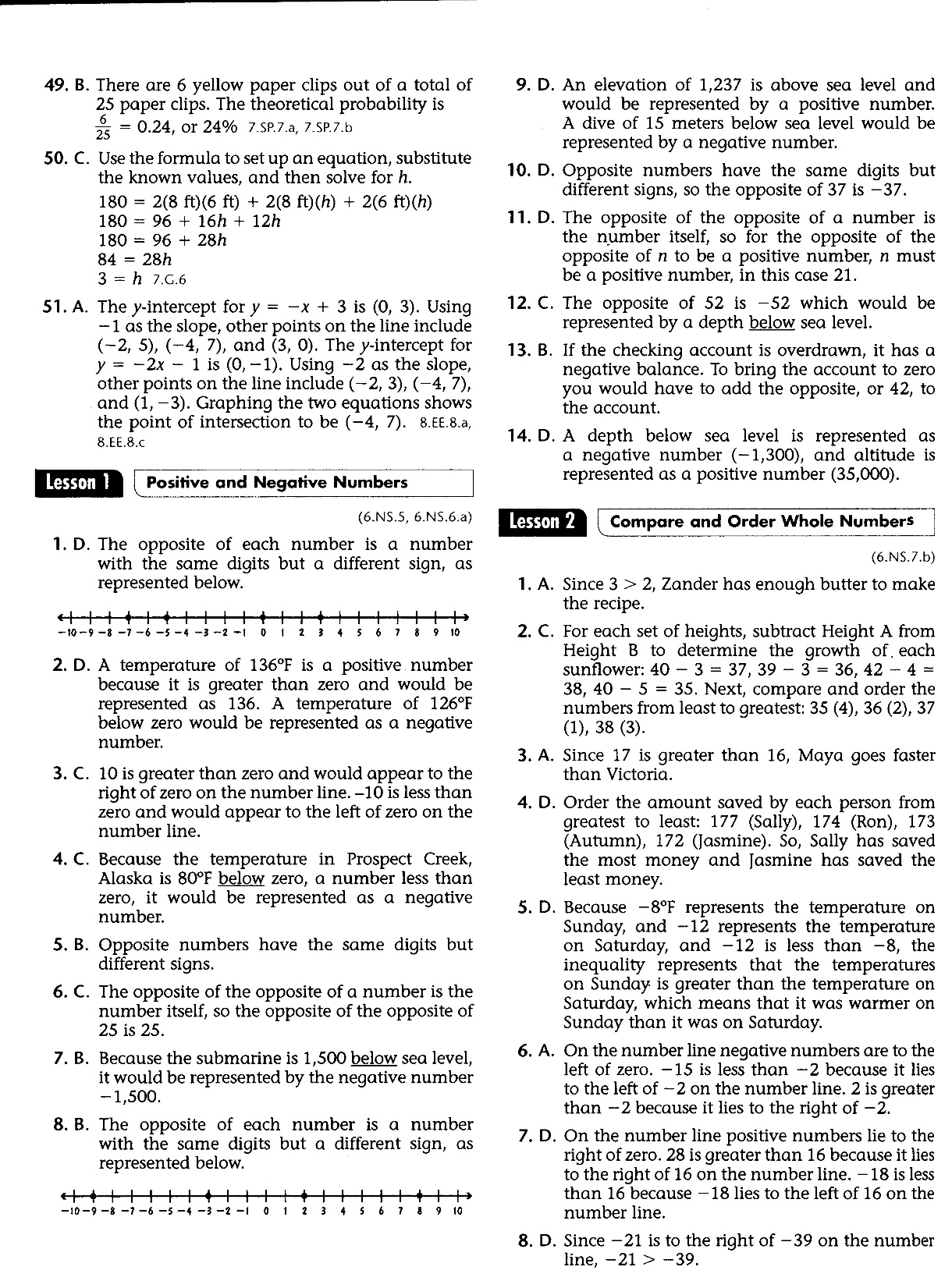 Math-D - Lesson-2  page-1 Compare and order Whole Numbers
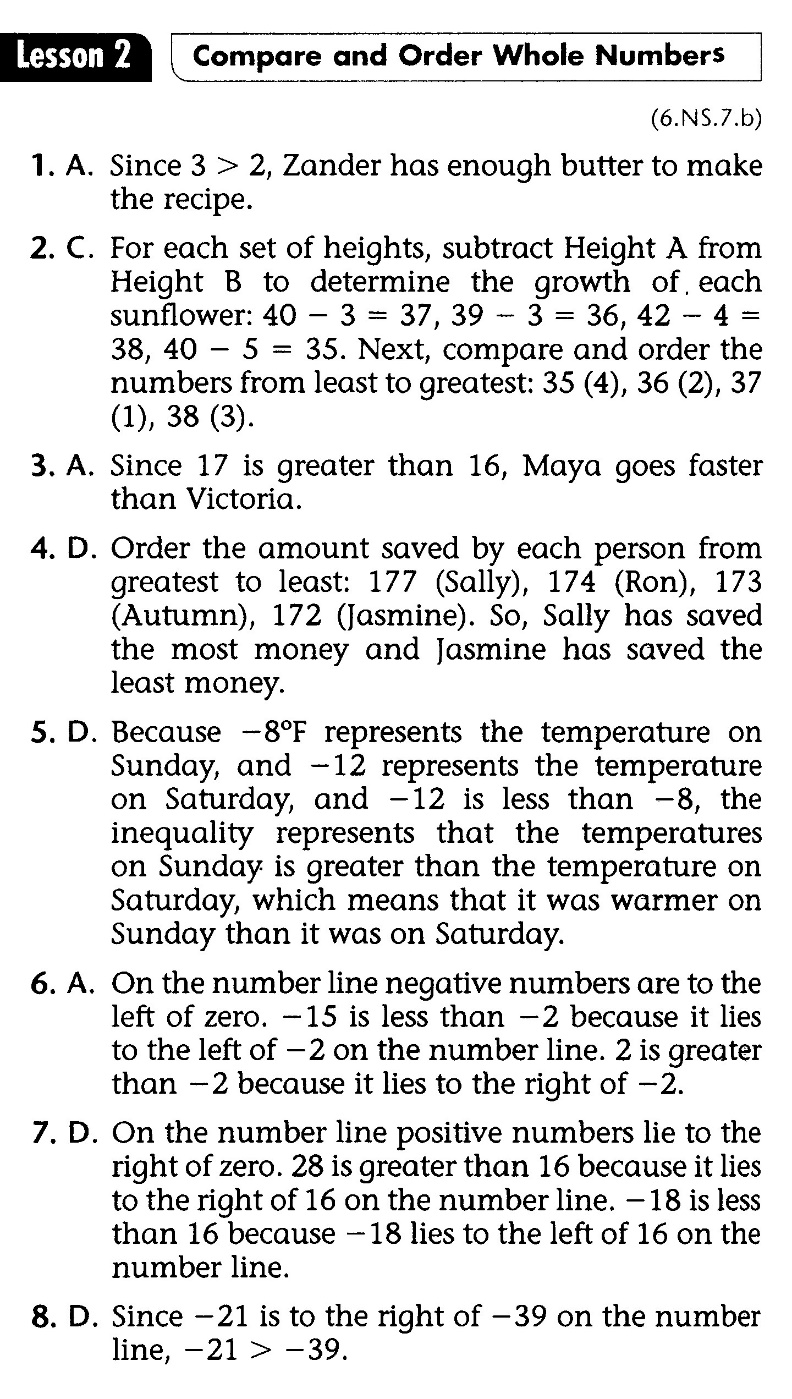 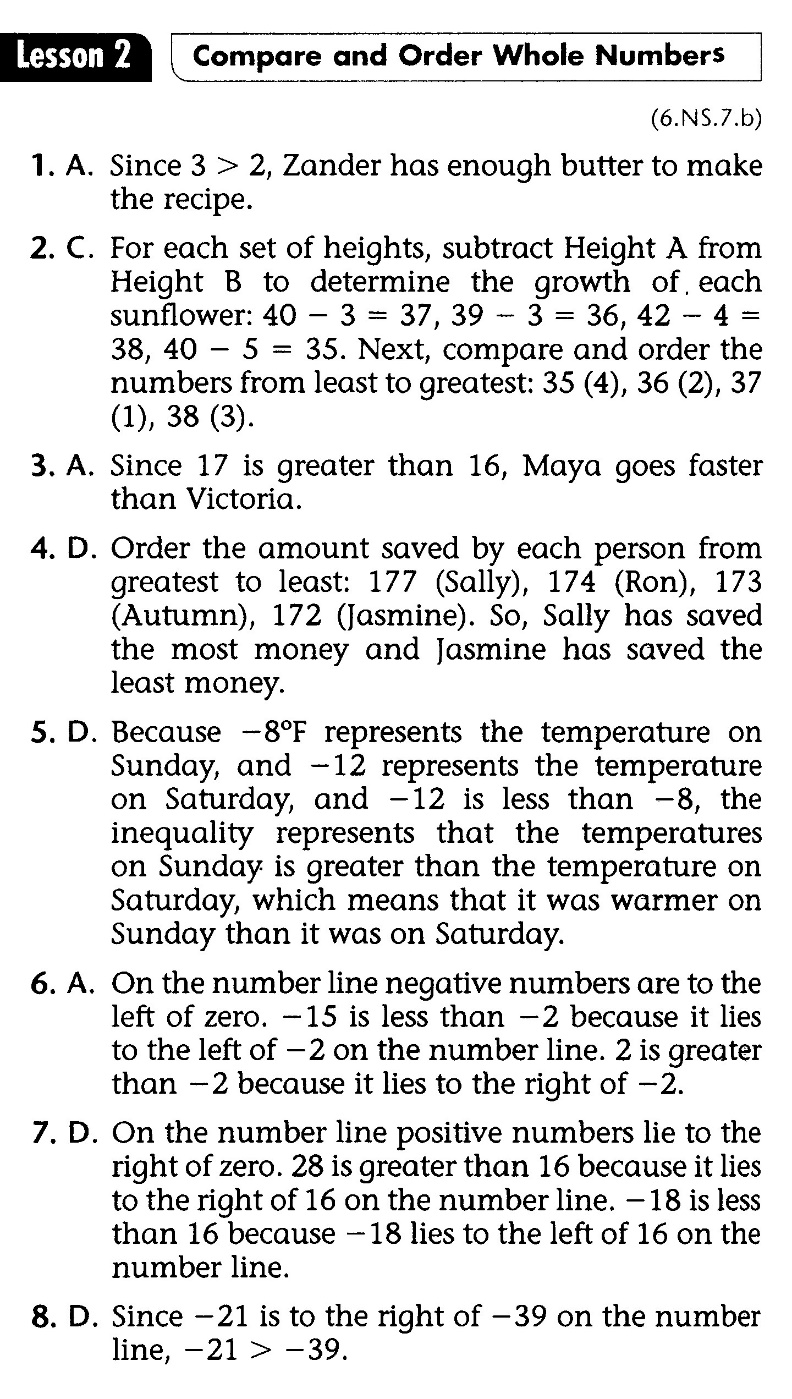 Math-D - Lesson-2  page-2
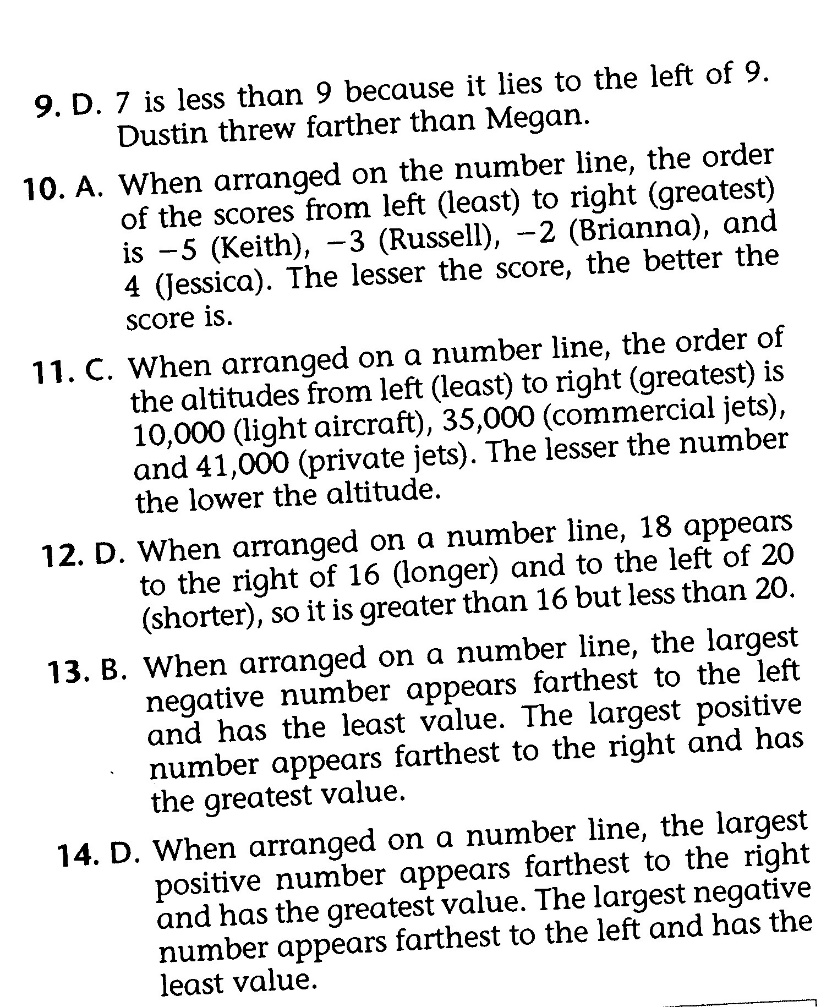 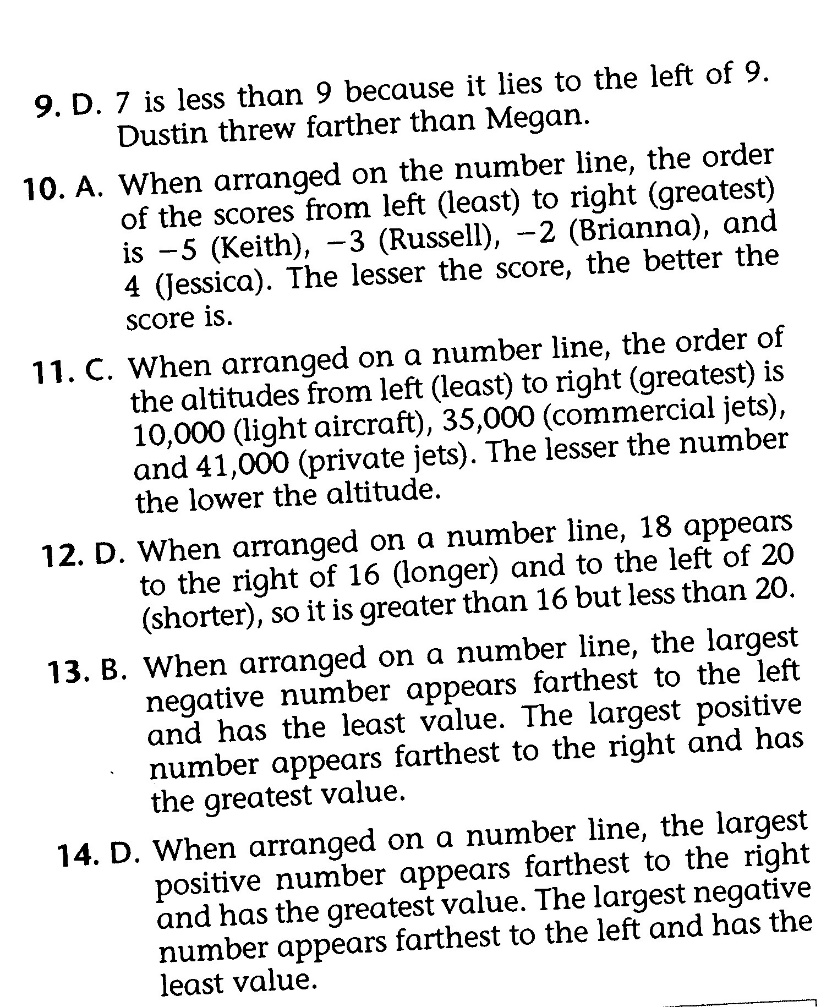 Math-D - Lesson-3  page-1 Compare Fractions and Decimals
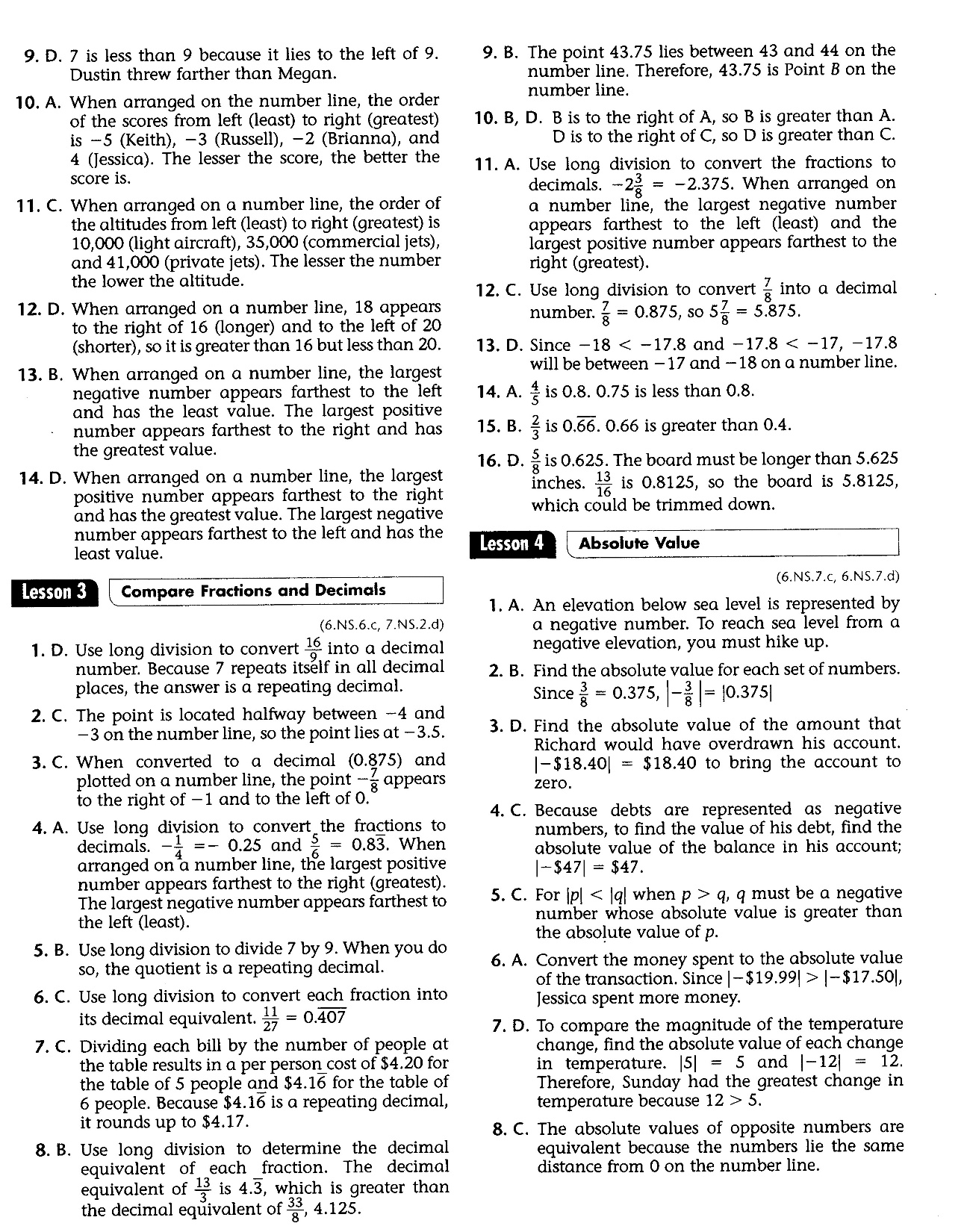 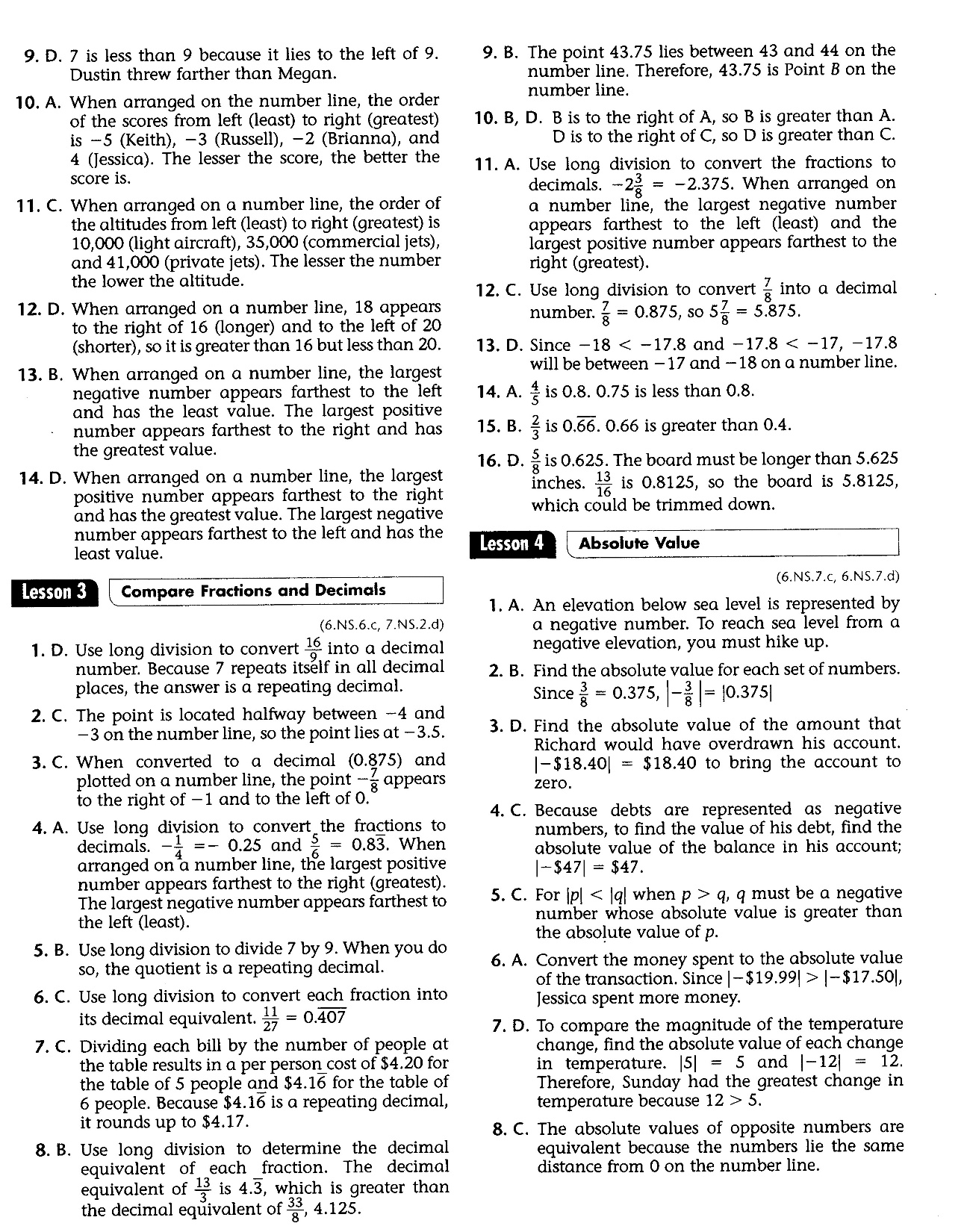 Math-D - Lesson-3  page-2
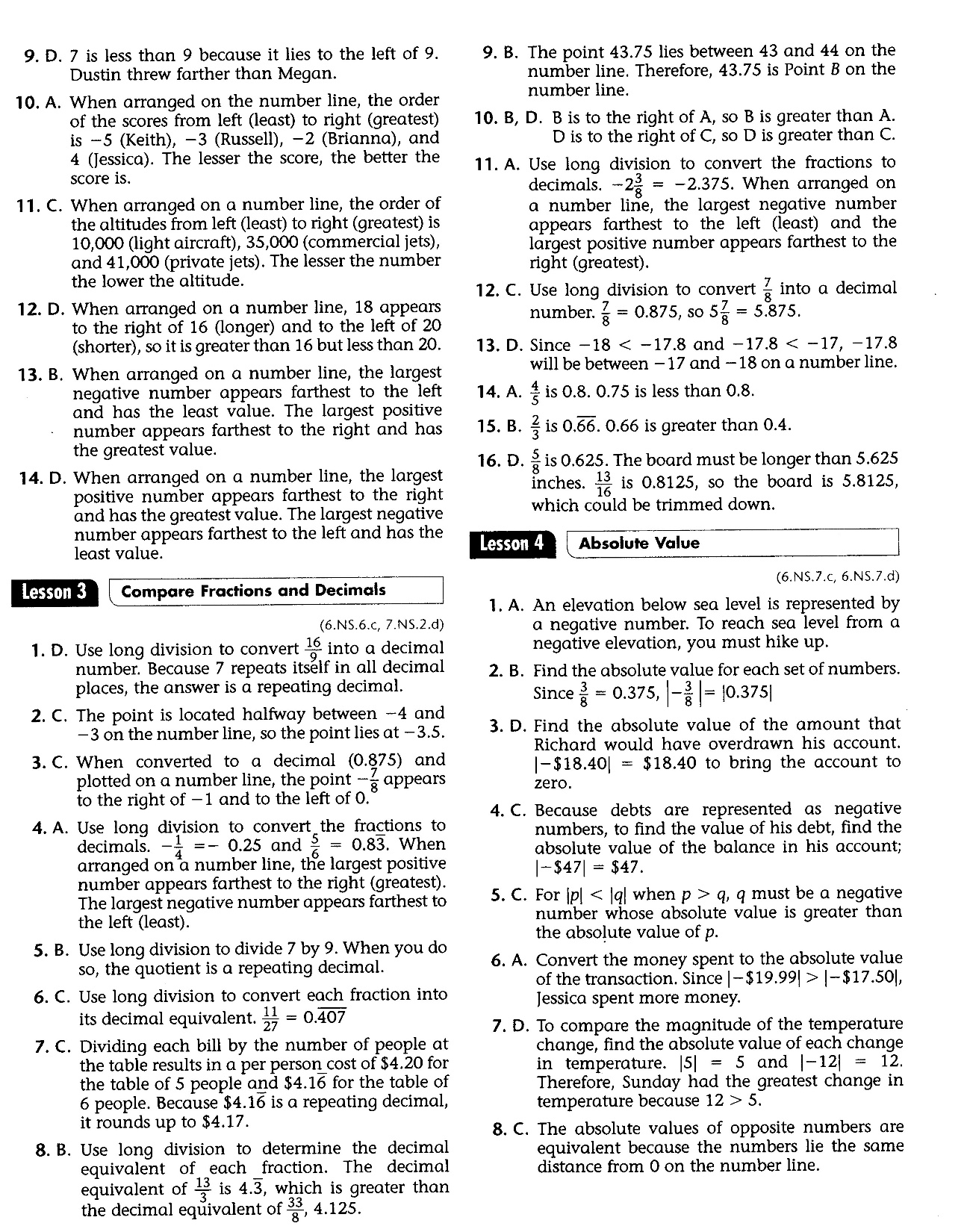 Math-D - Lesson-4  page-1 Absolute Value
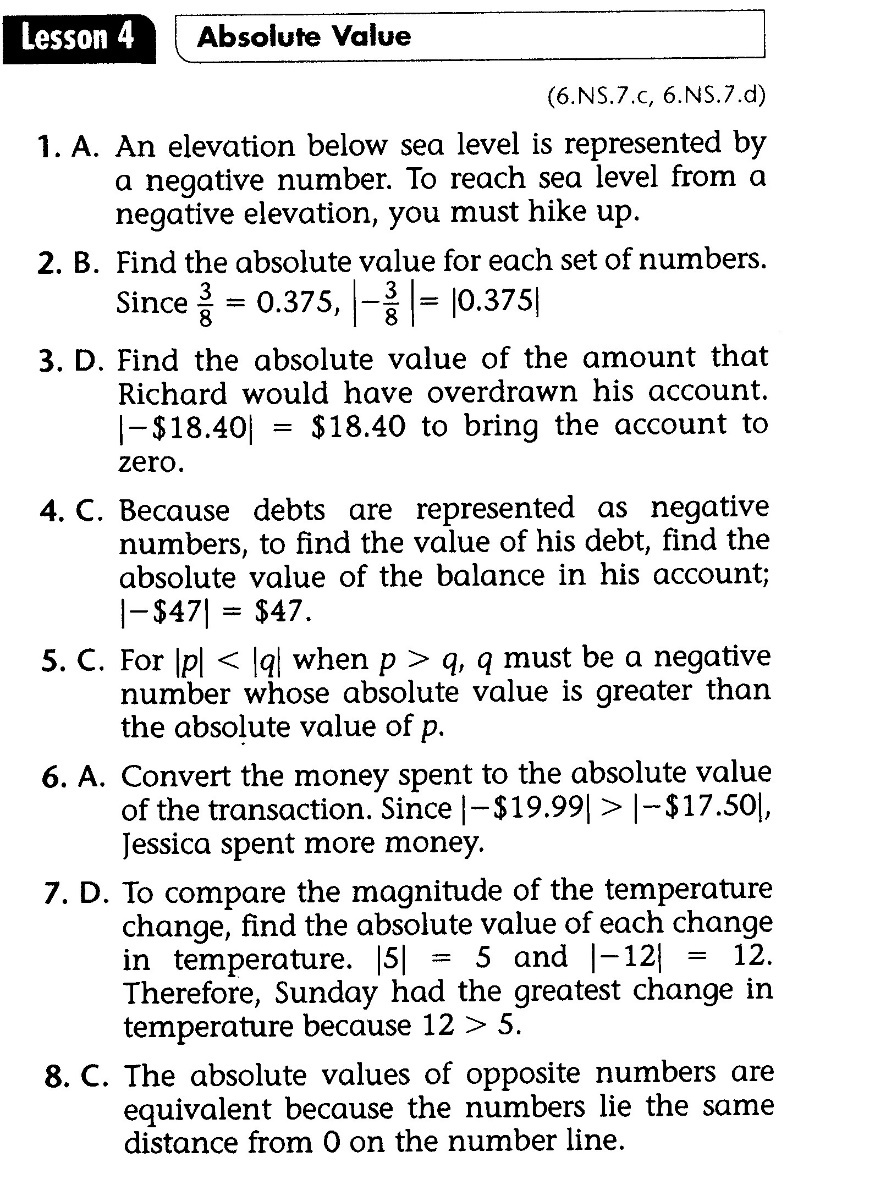 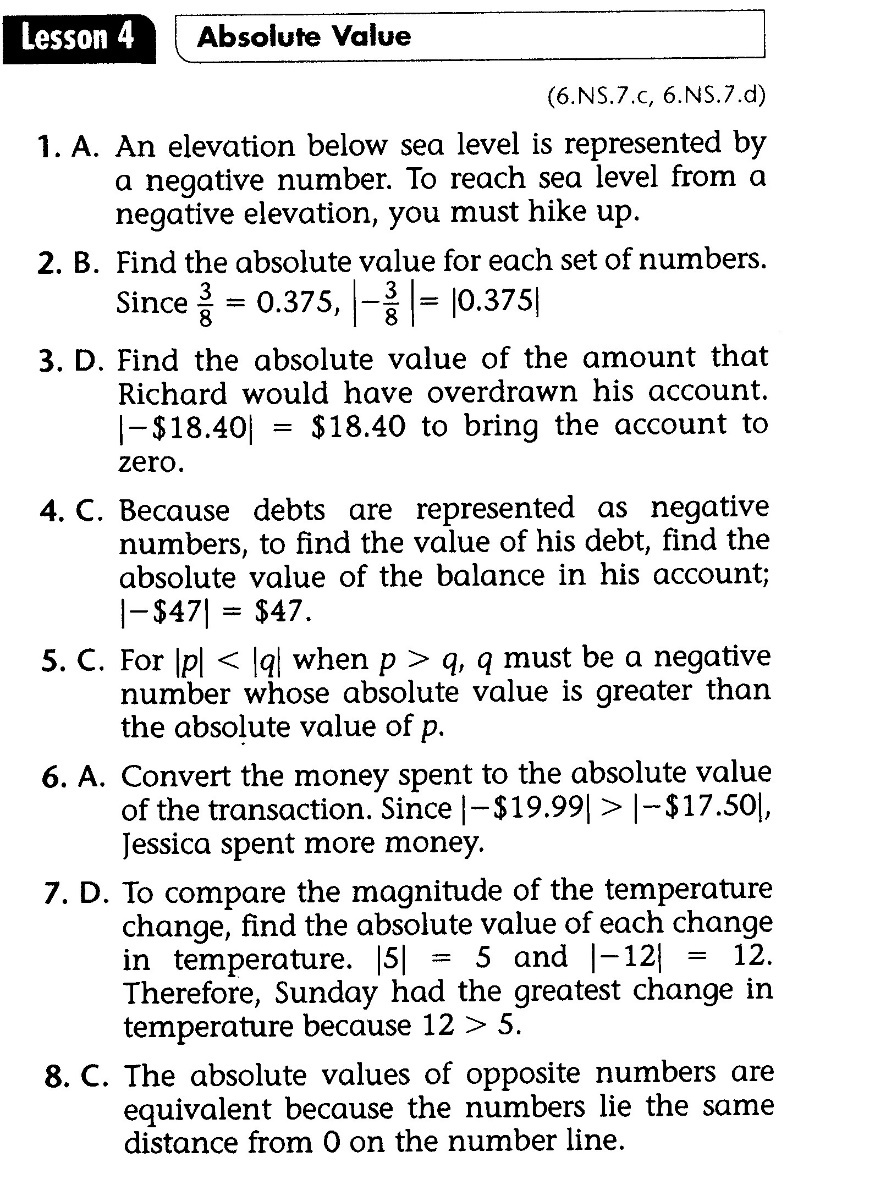 Math-D - Lesson-4  page-2
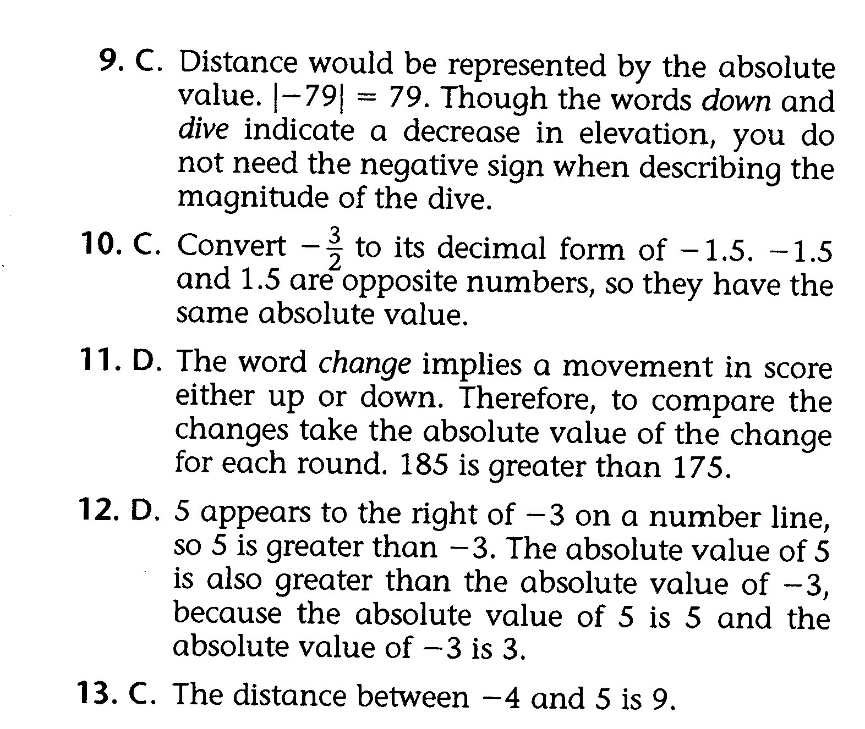 Math-D - Lesson-5  page-1 Ordered Pairs of Relationships (X, Y)
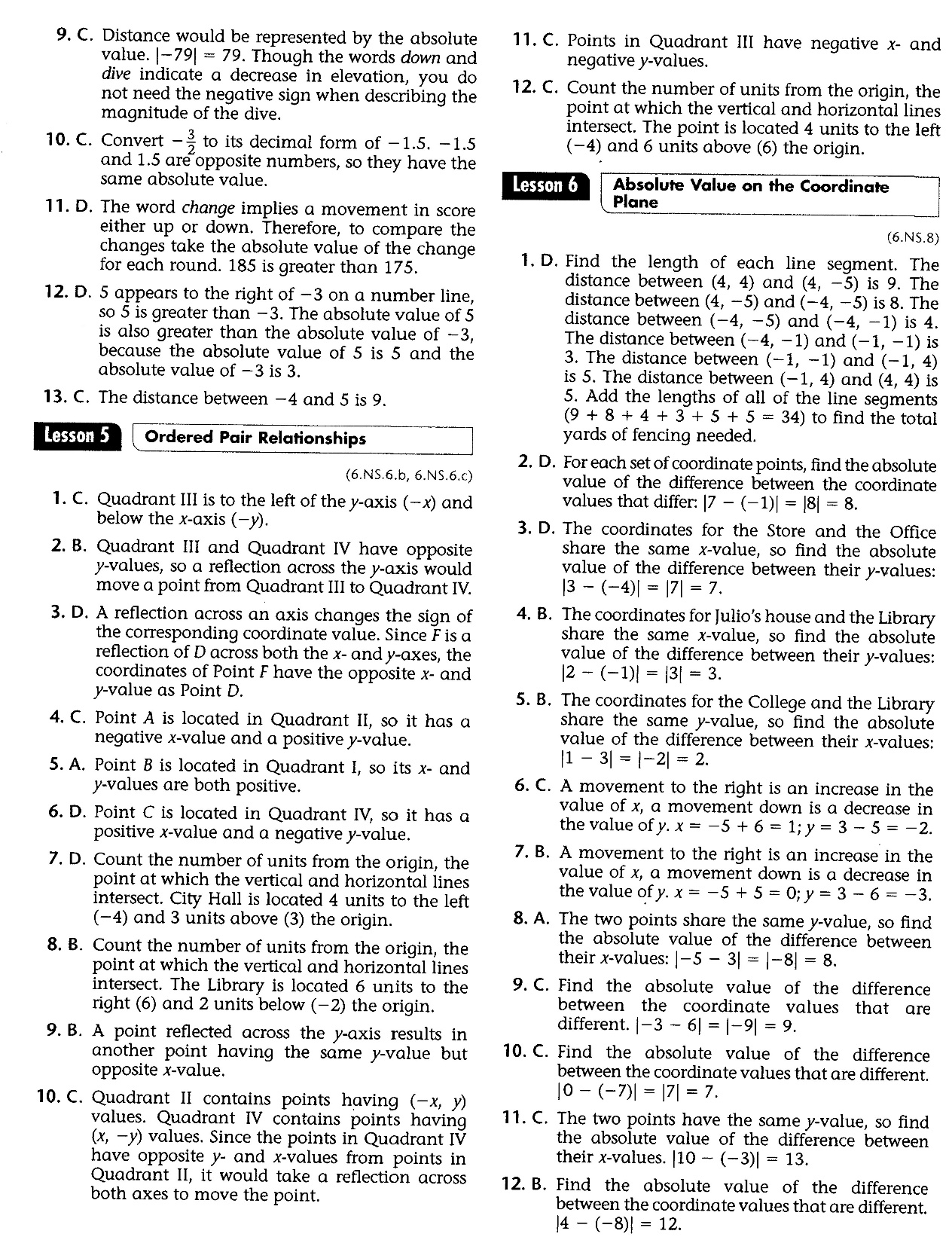 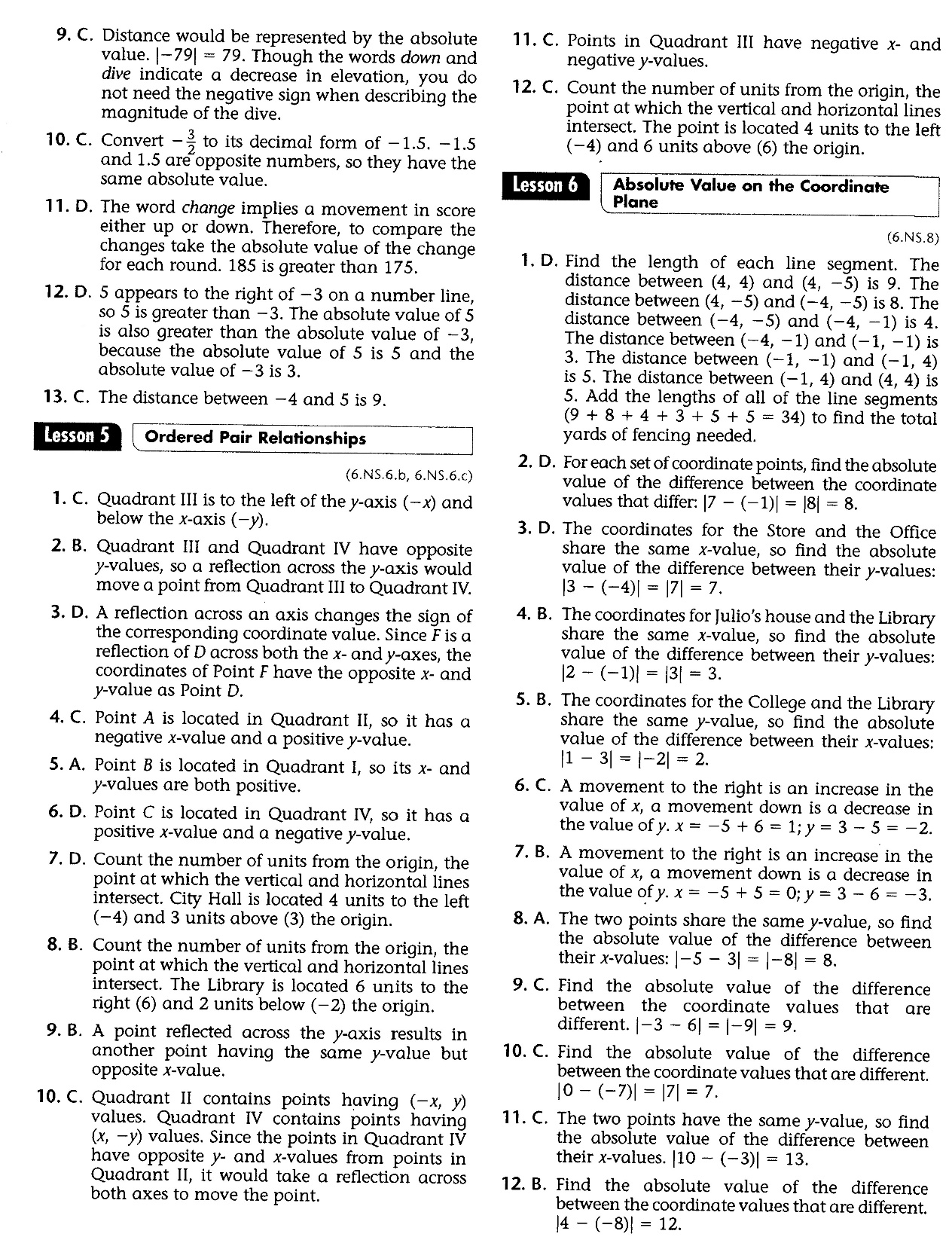 Math-D - Lesson-5  page-2
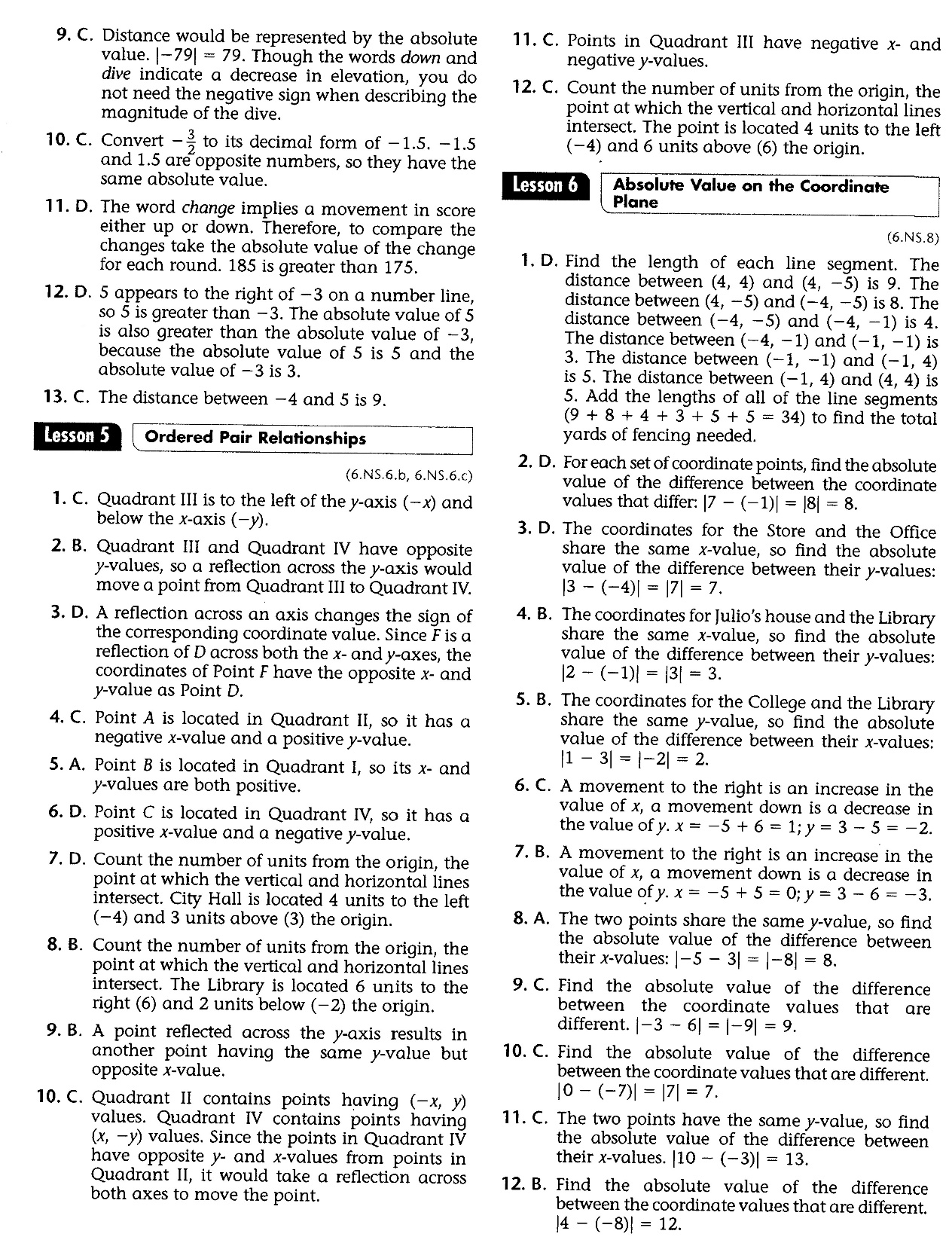 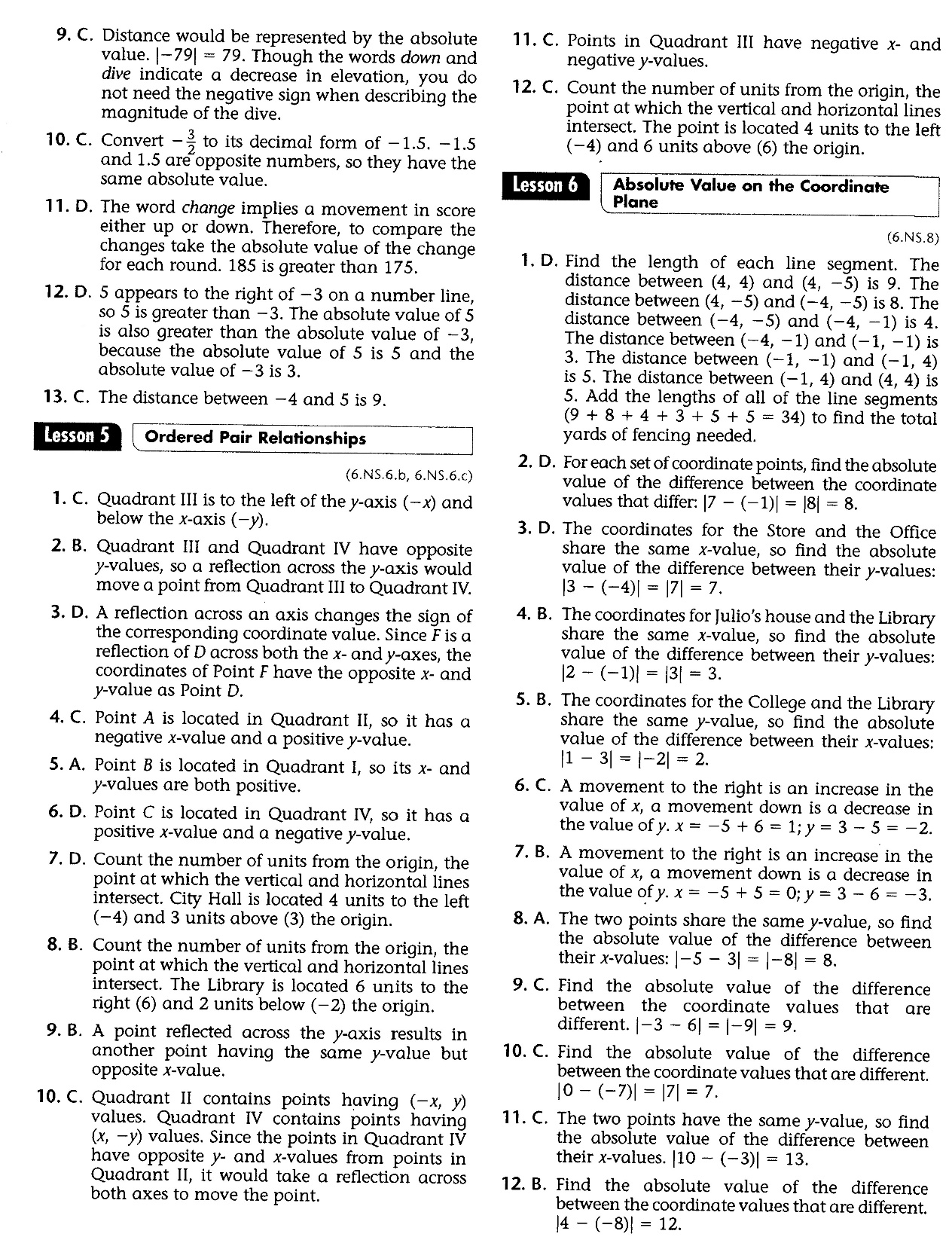 Math-D - Lesson-6  page-1 Absolute Value on the Coordinate Plane (Distance)
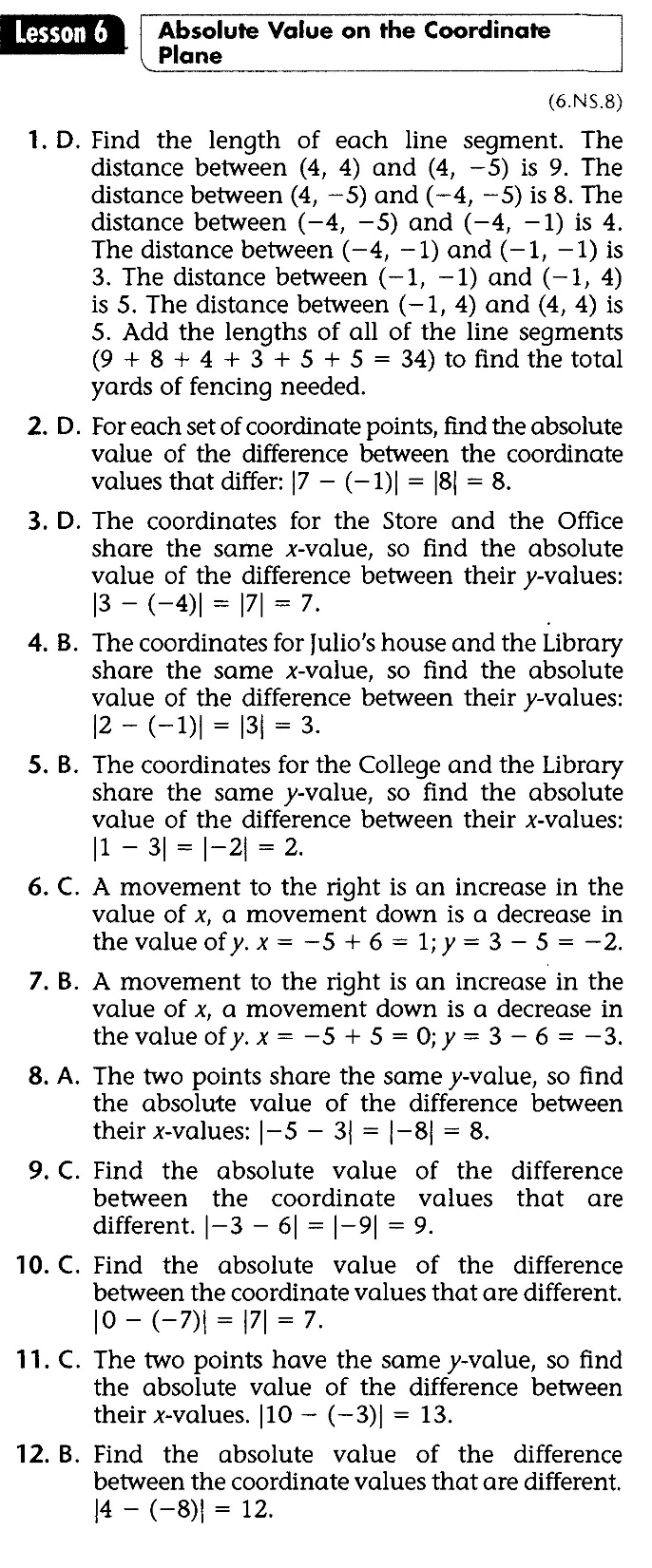 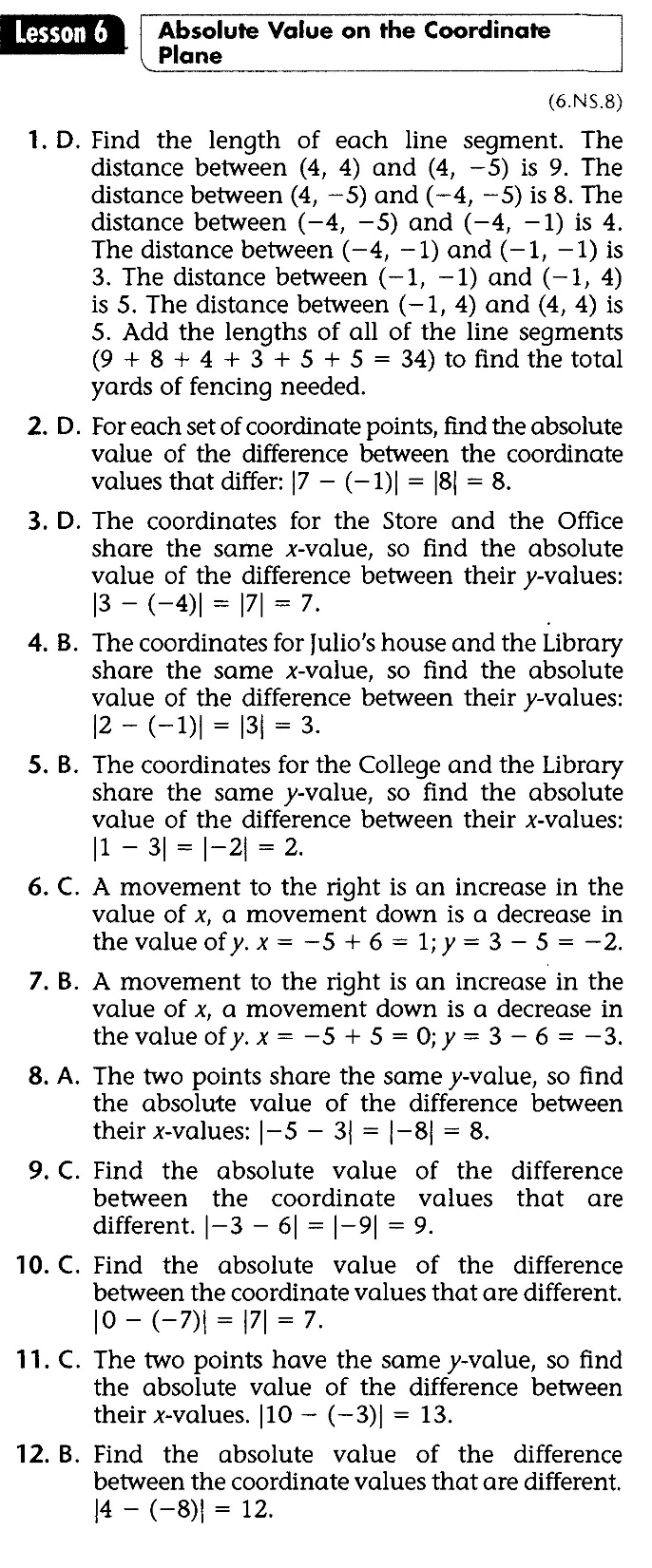 Math-D - Lesson-6  page-2
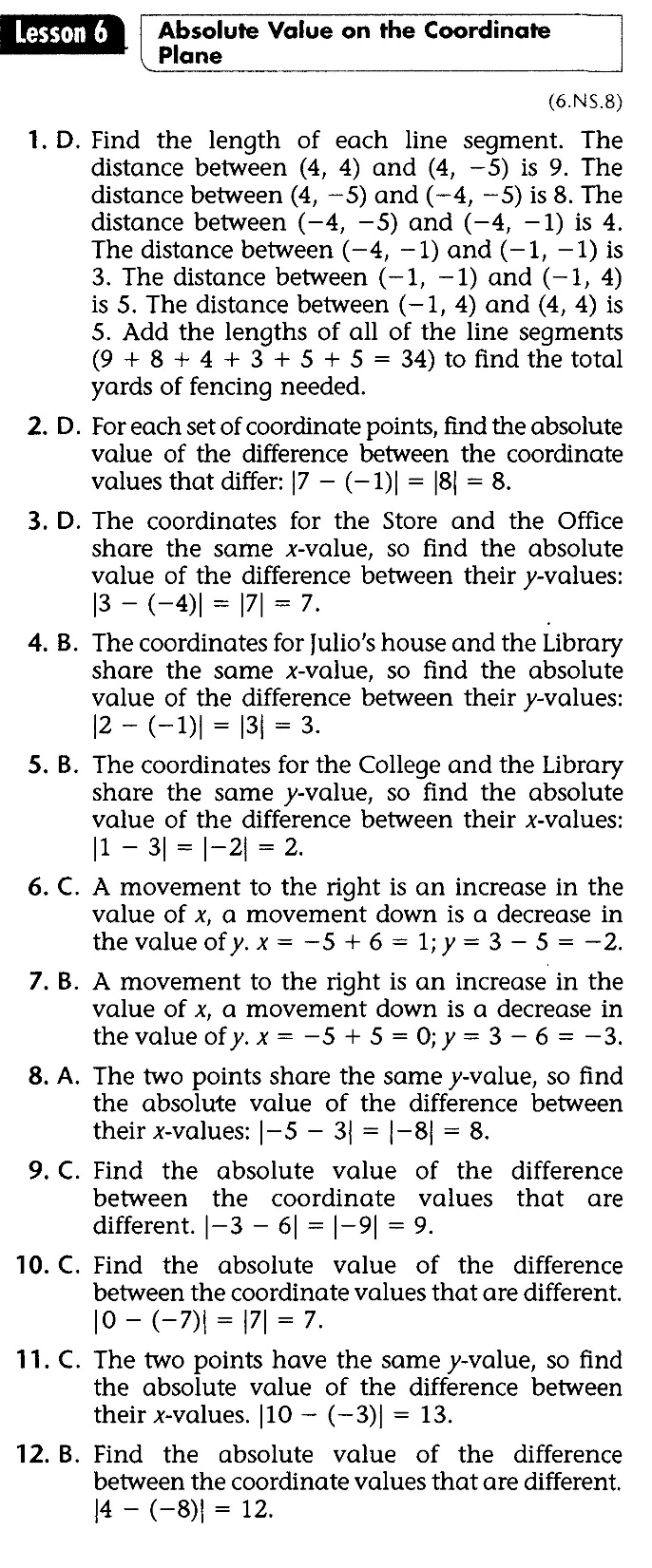 Math-D - Lesson-7  page-1  ADD Rational Numbers (Signed Numbers)
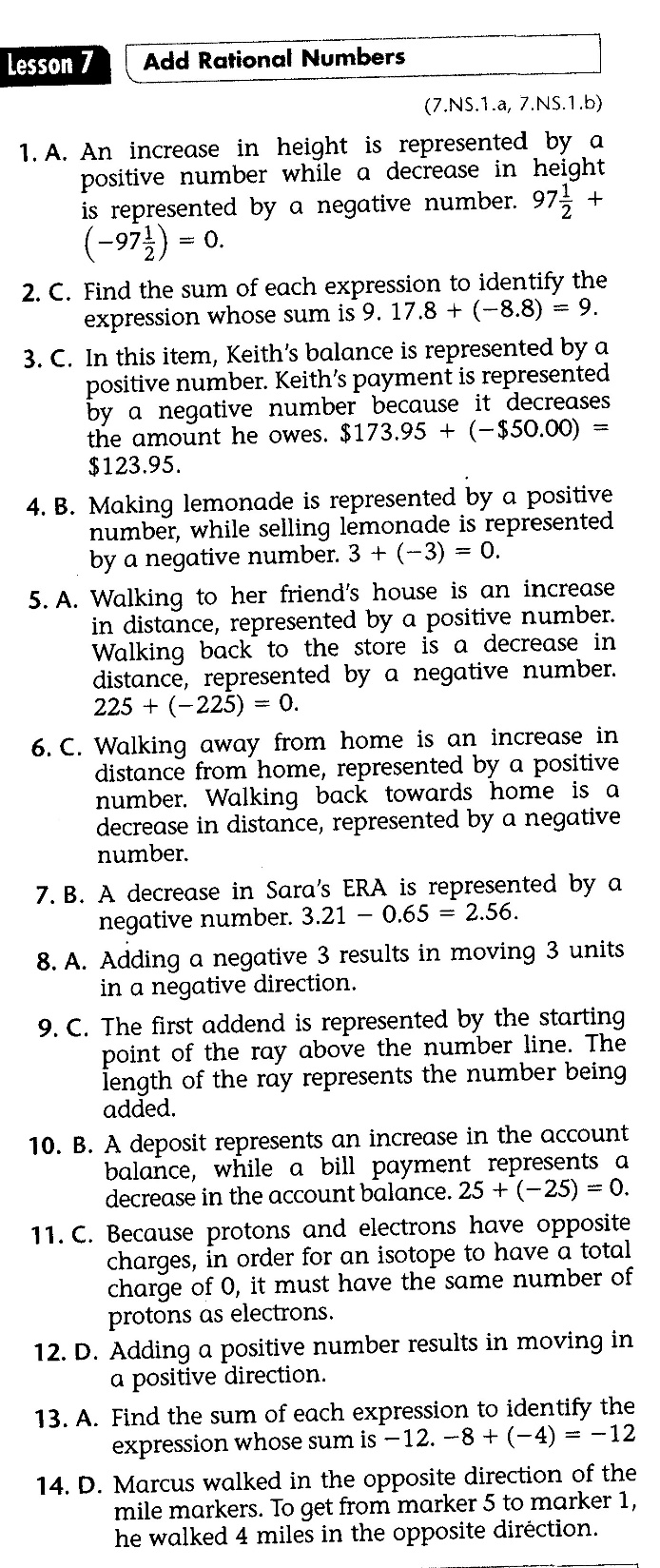 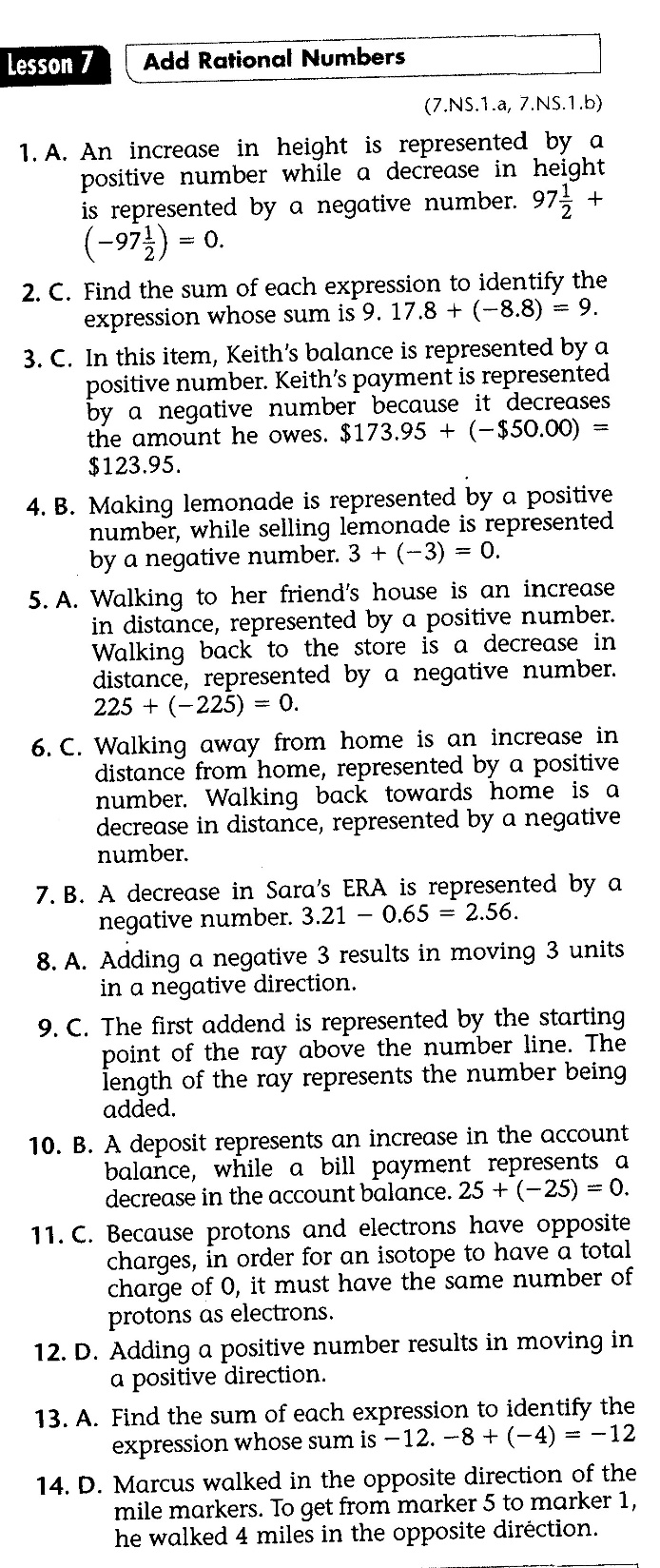 Math-D - Lesson-7  page-2
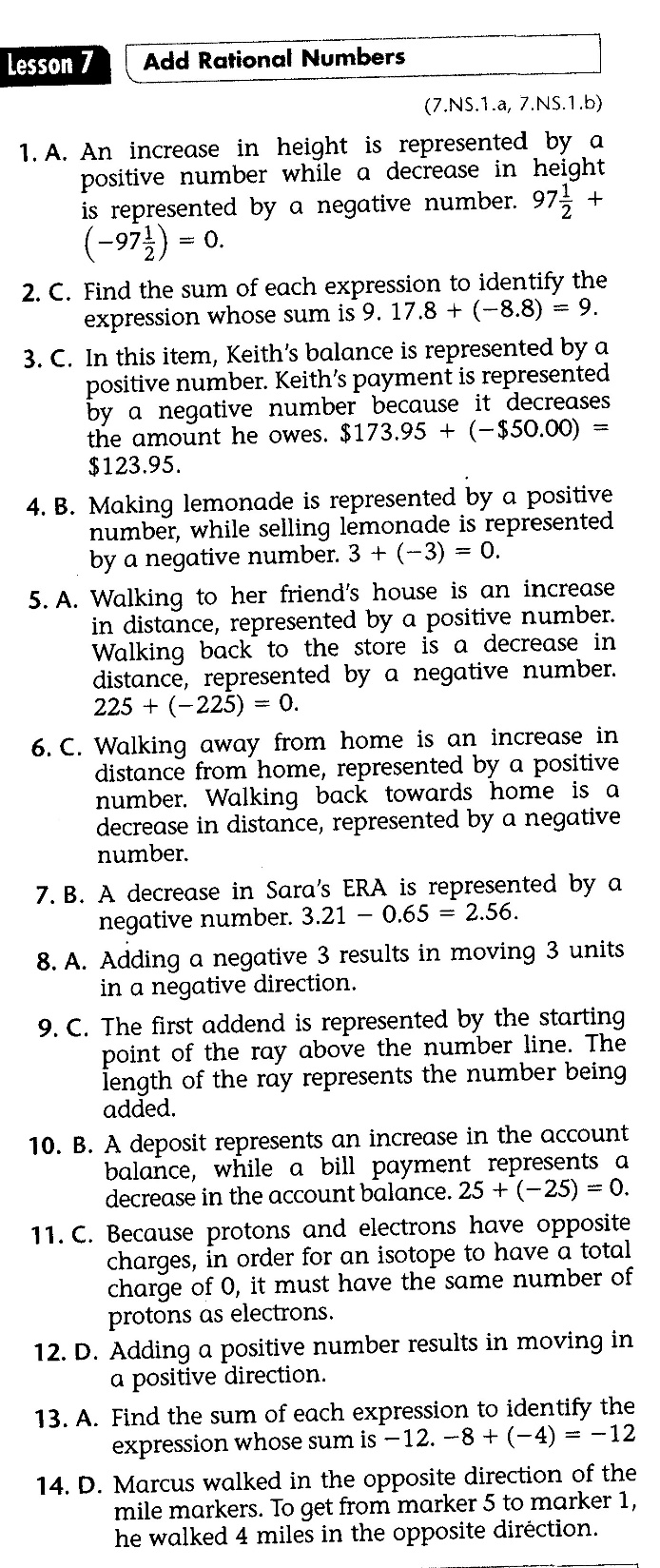 Math-D - Lesson-8  page-1 (Subtract Rational Numbers (Addition of the Opposite)
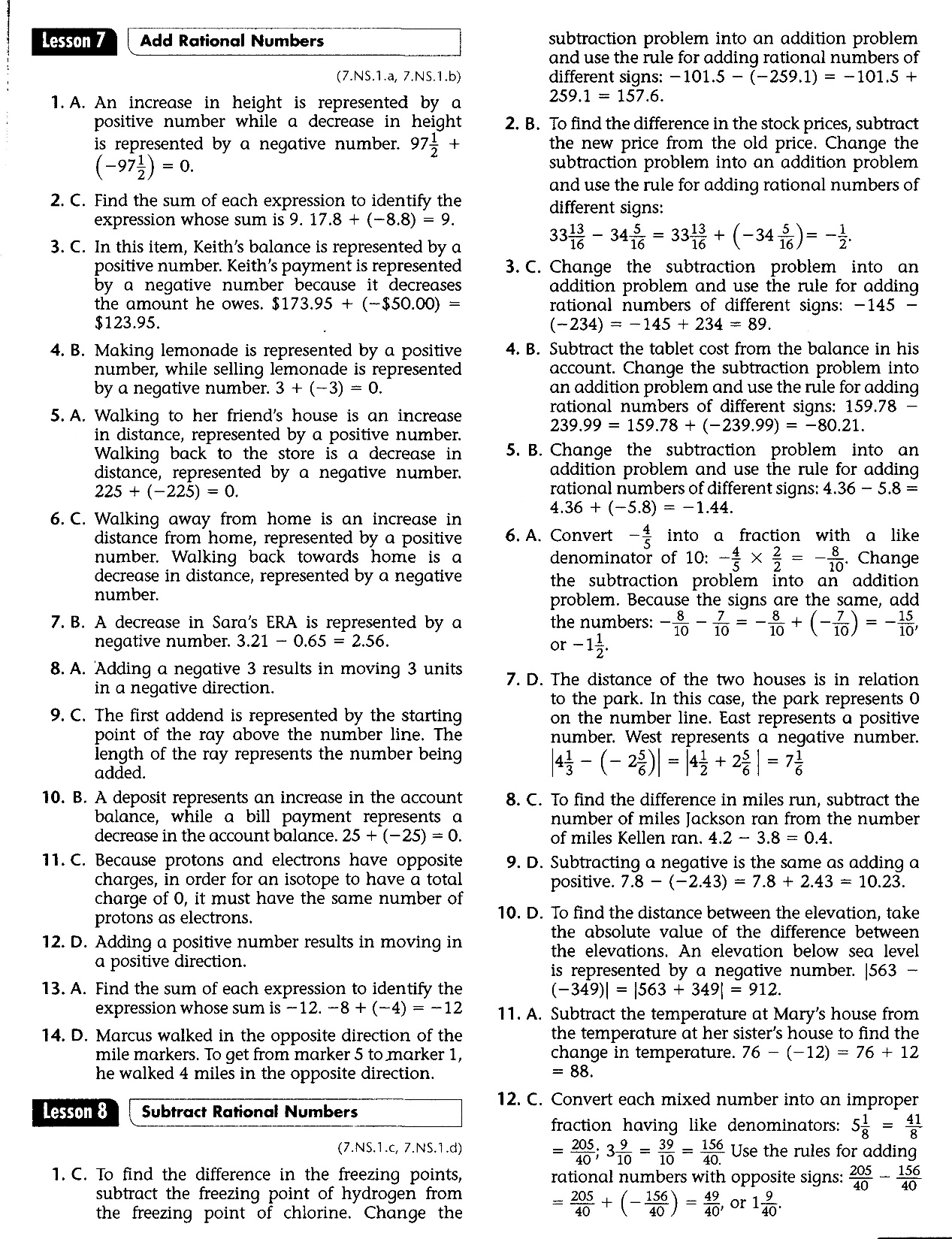 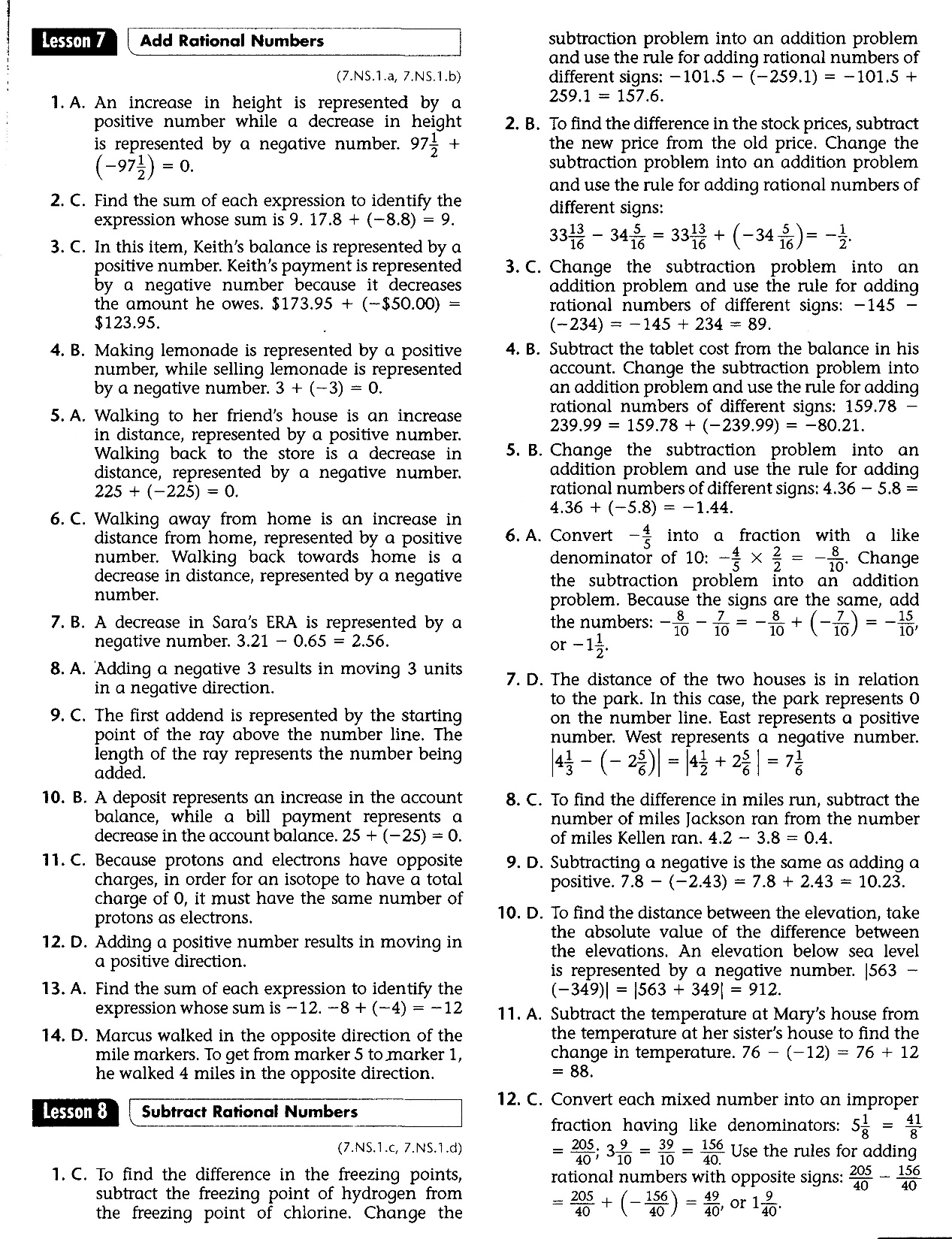 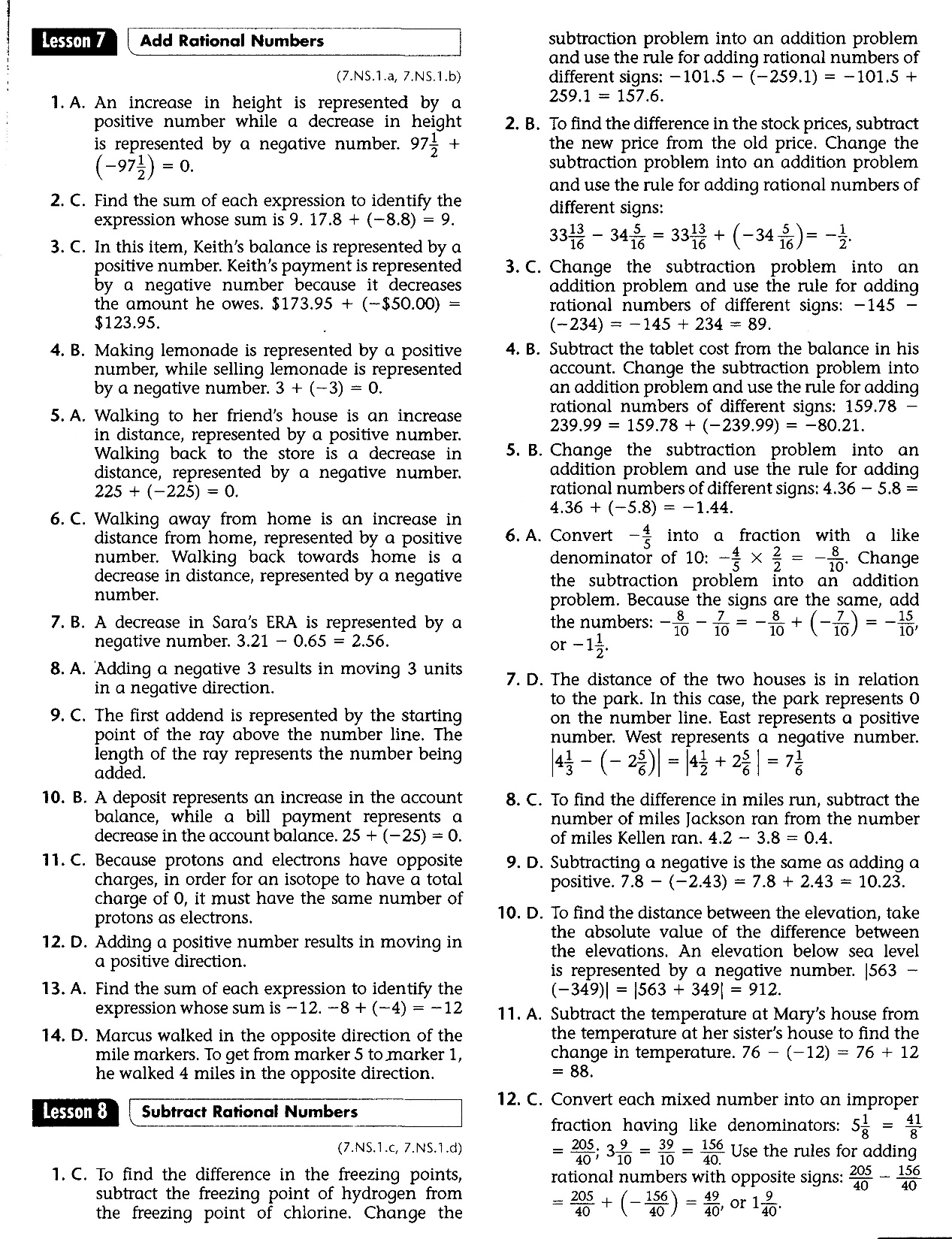 Math-D - Lesson-8  page-2
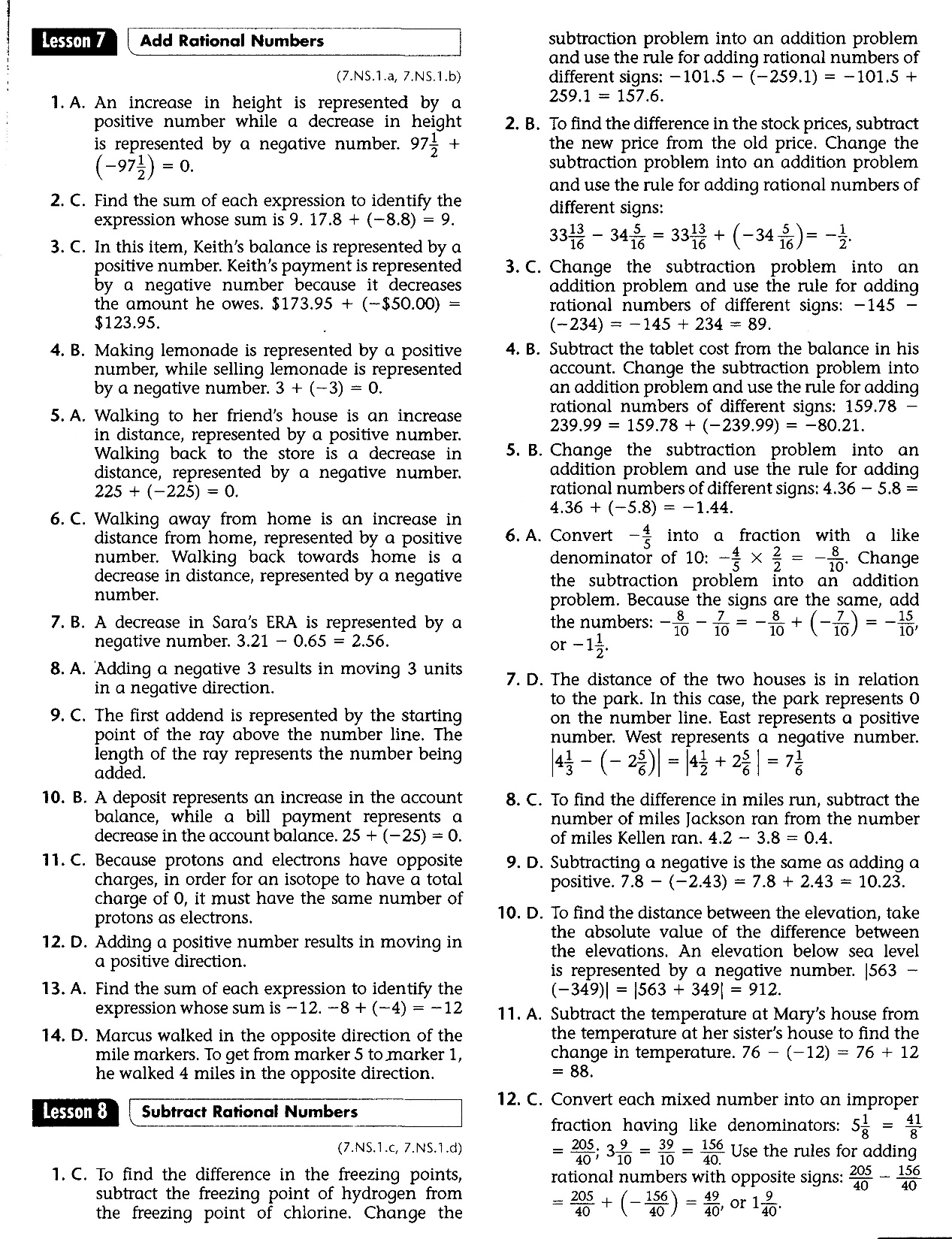 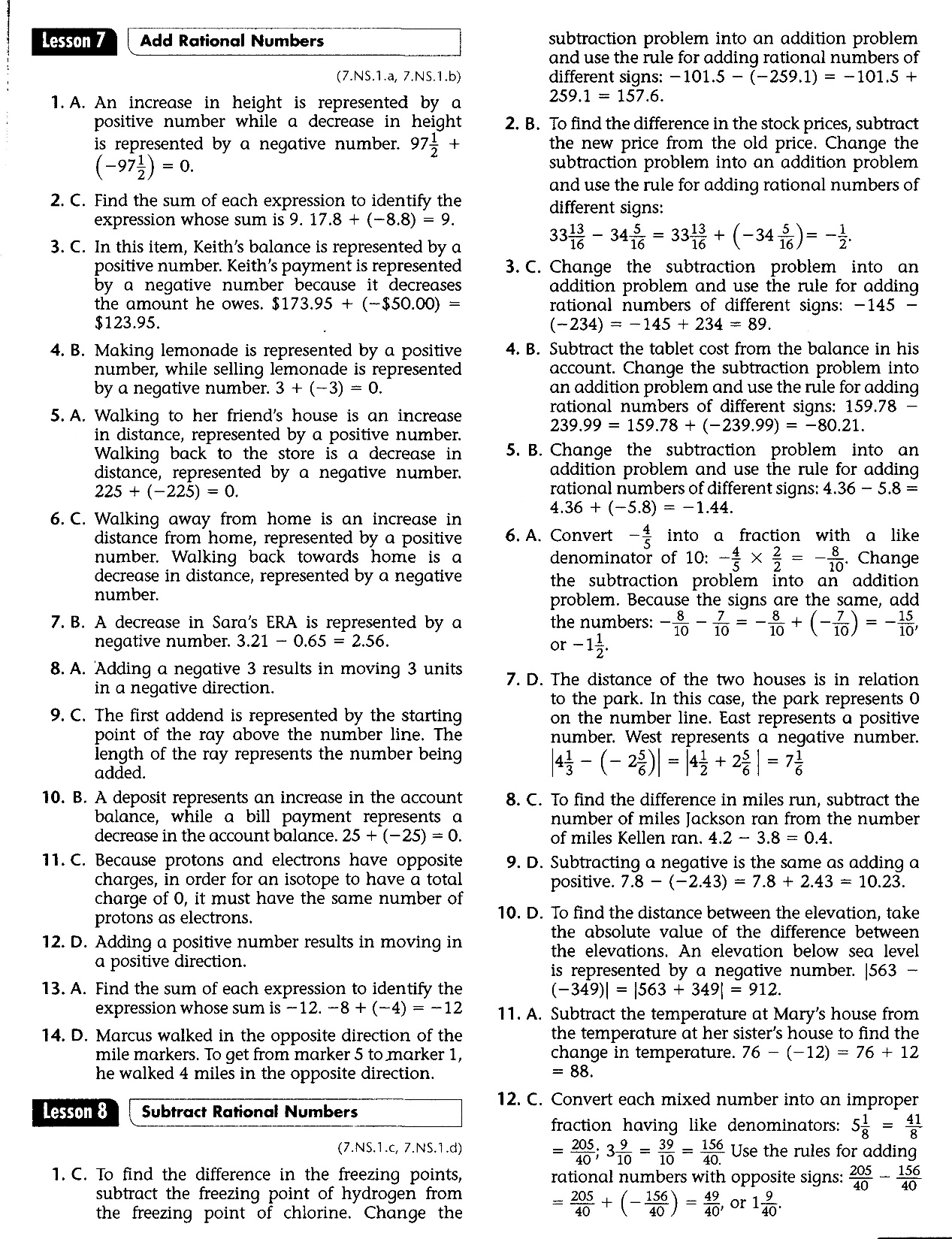 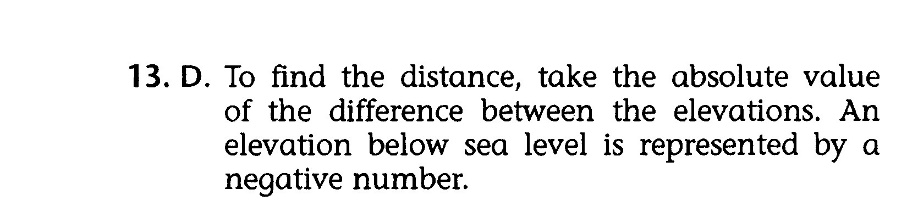 Math-D - Lesson-9  page-1 Multiply and Divide Rational Numbers (Like and Unlike Signs)
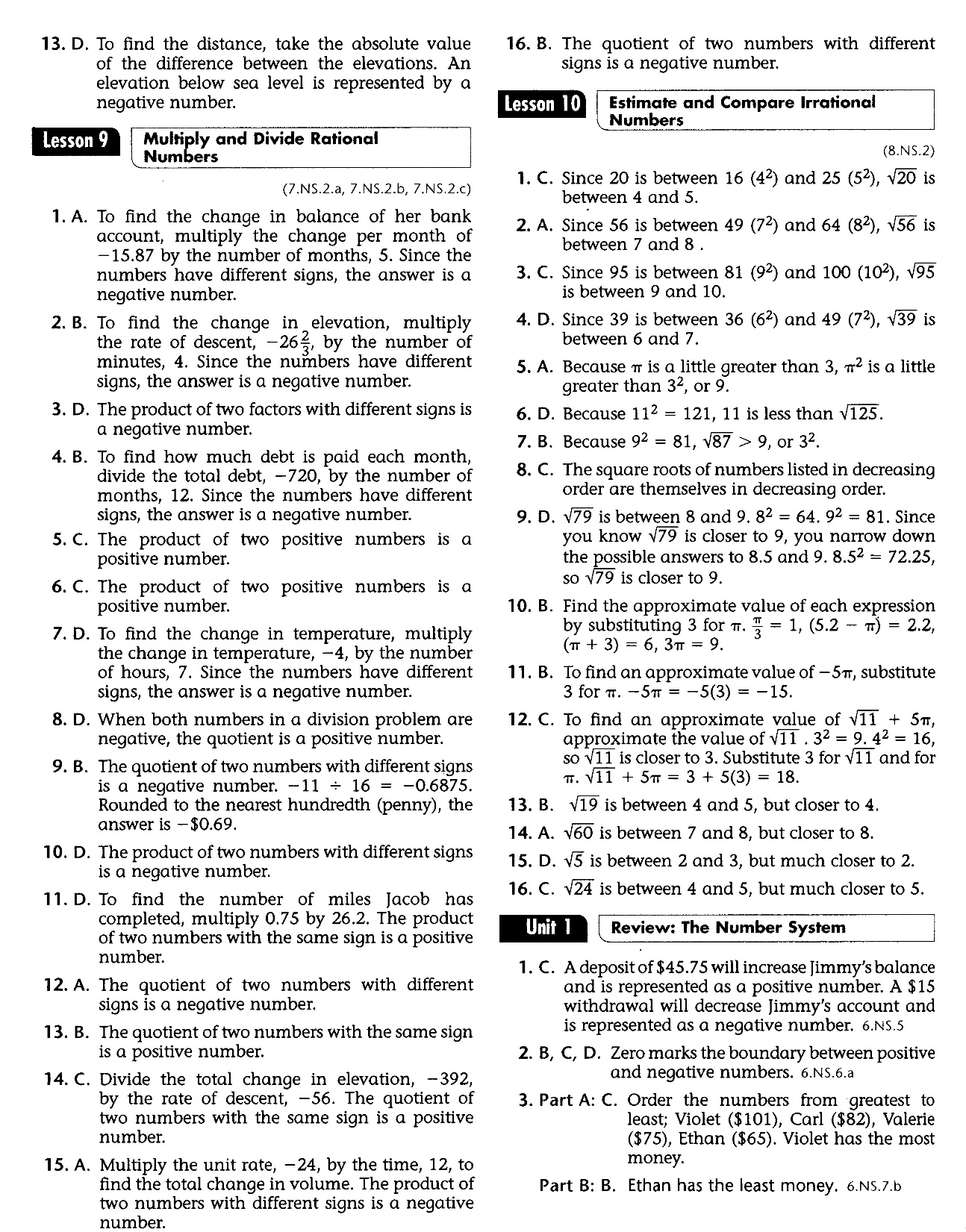 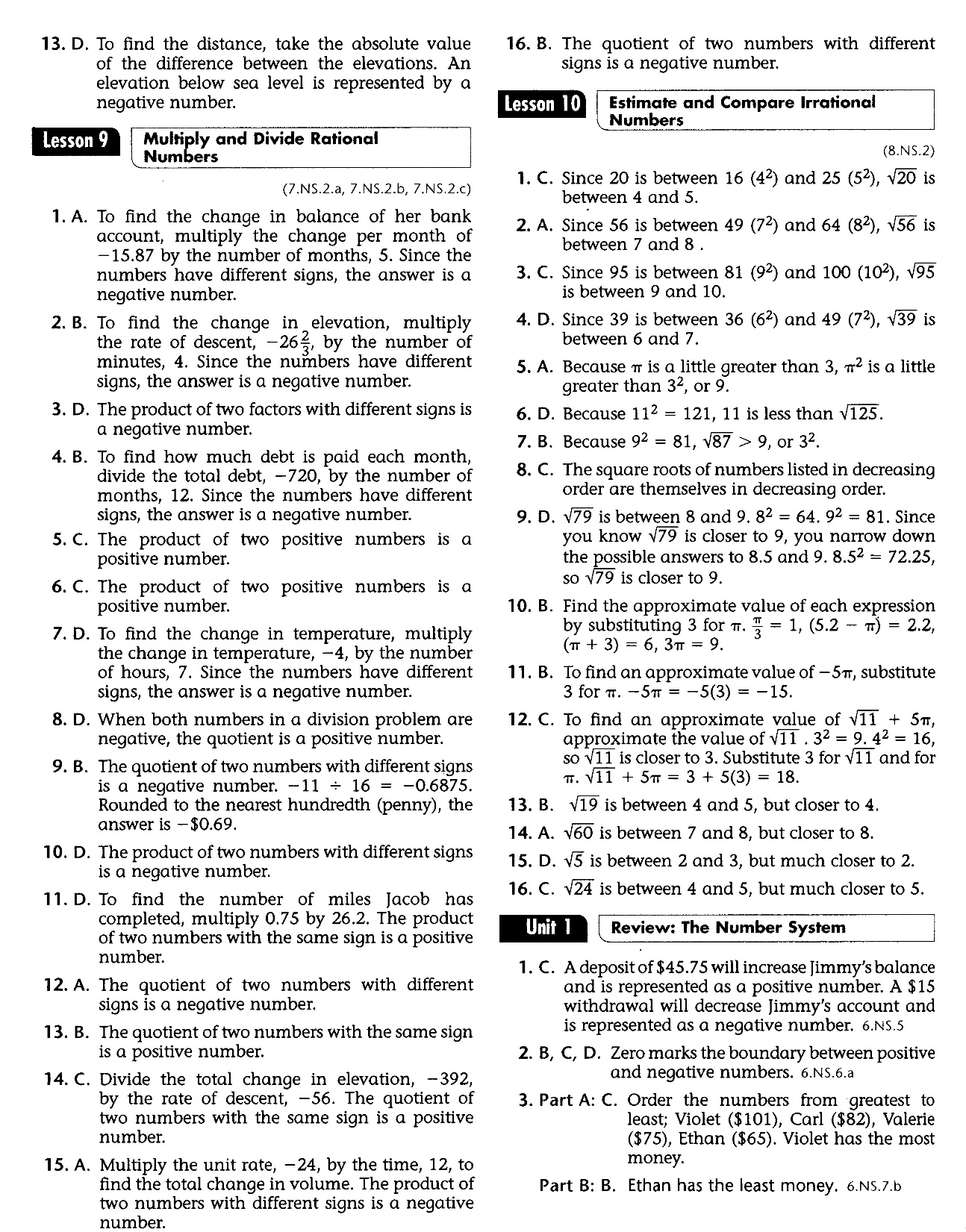 Math-D - Lesson-9  page-2
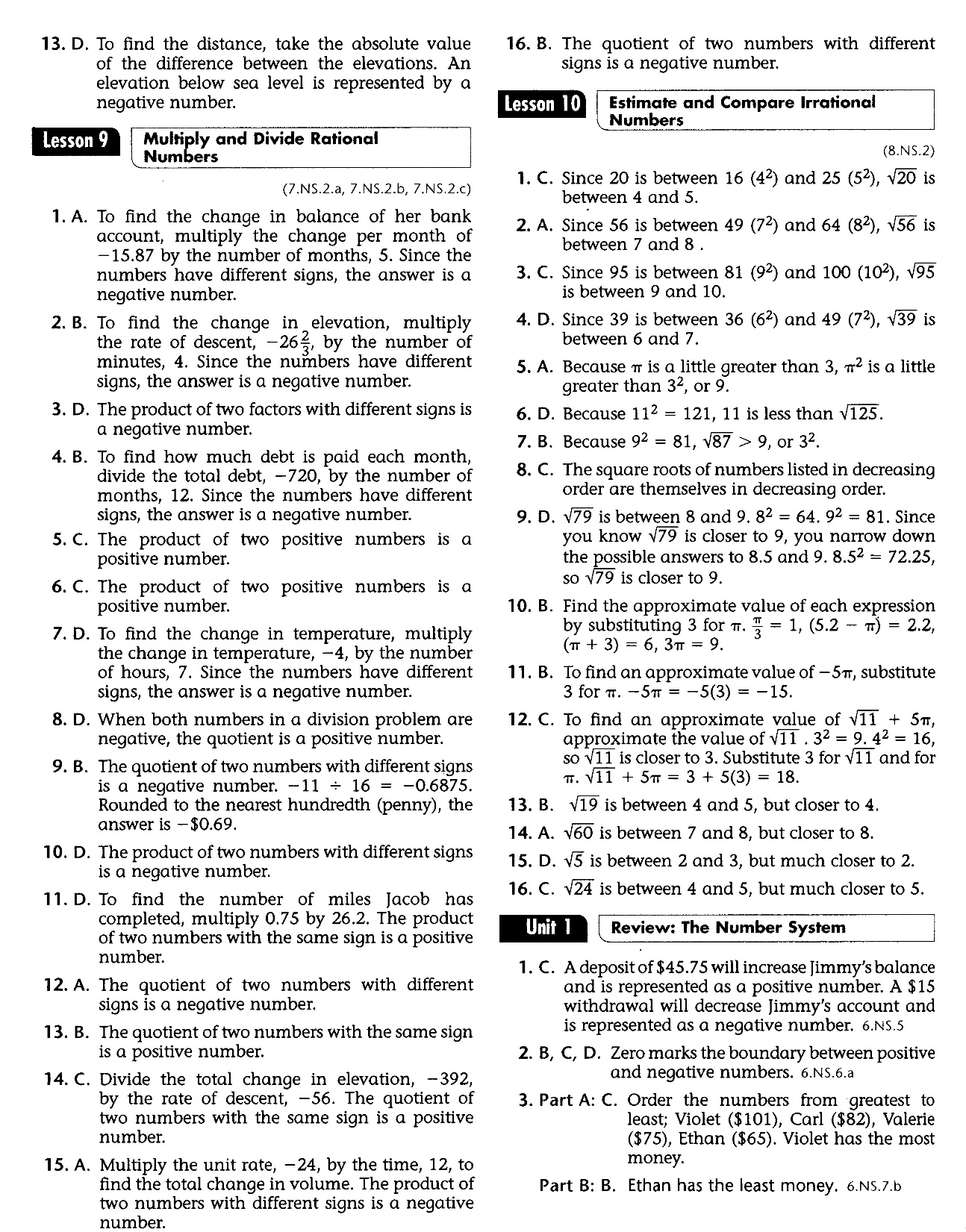 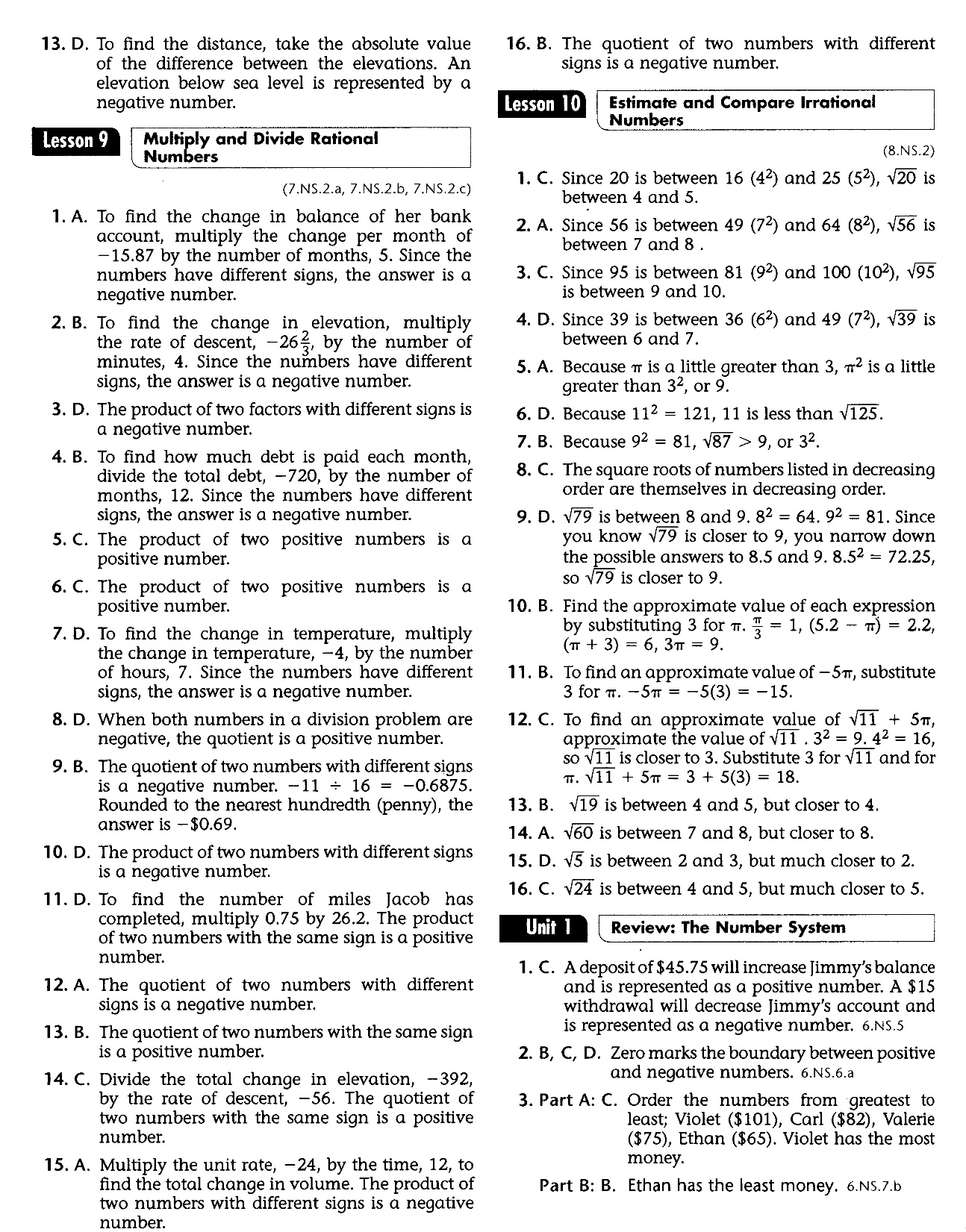 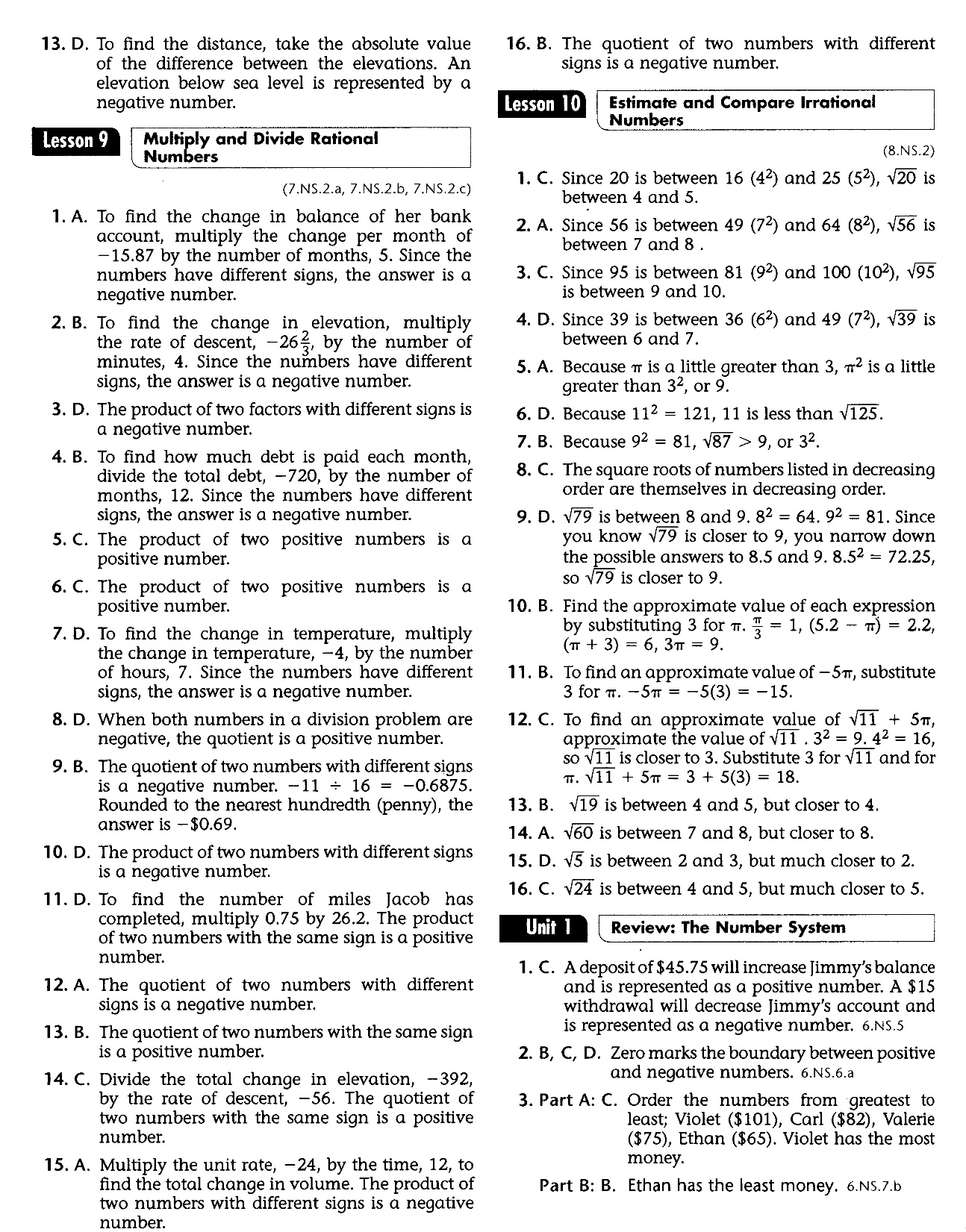 Math-D - Lesson-10  page-1 Estimate and Compare IRRATIONAL Numbers
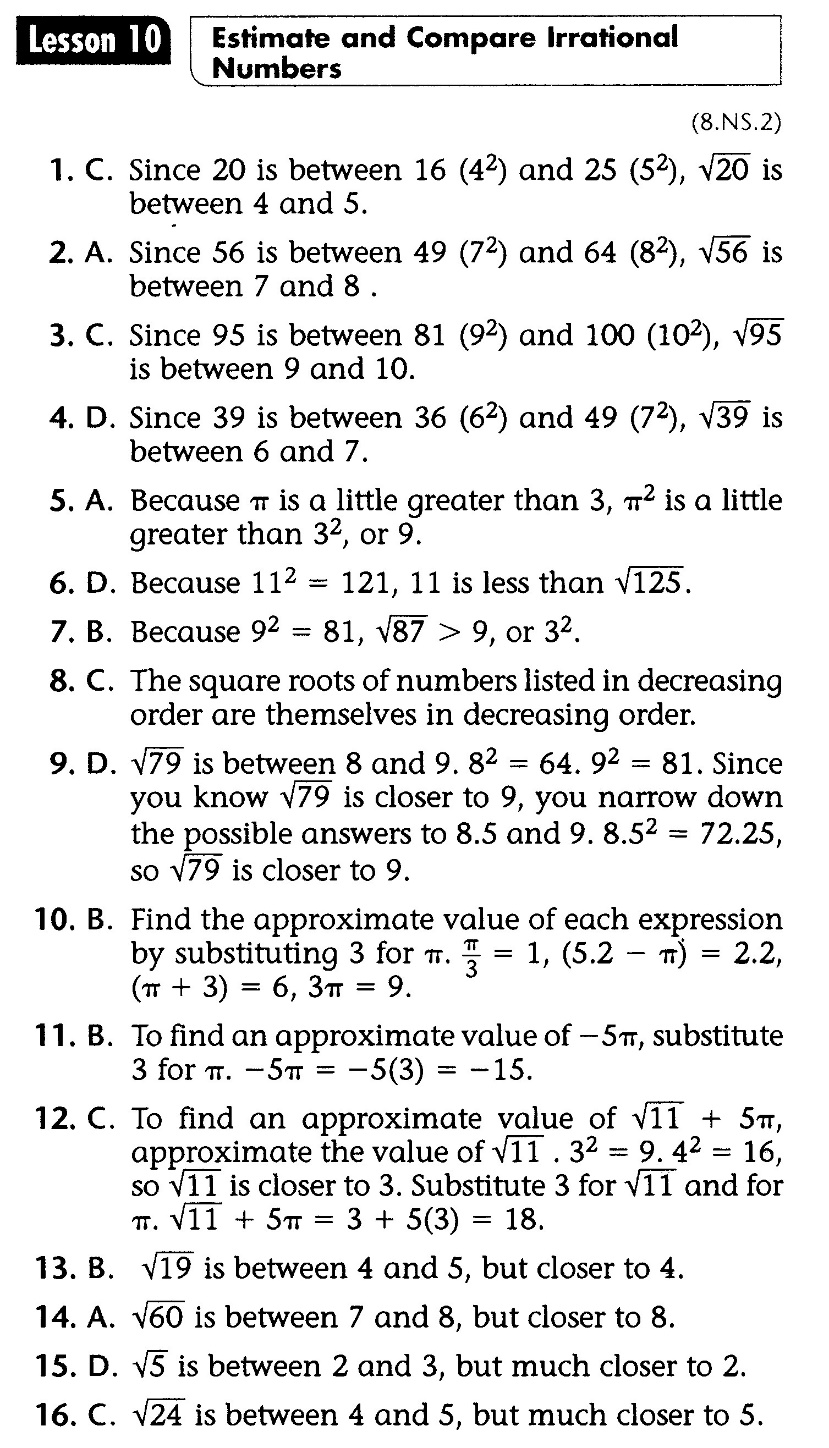 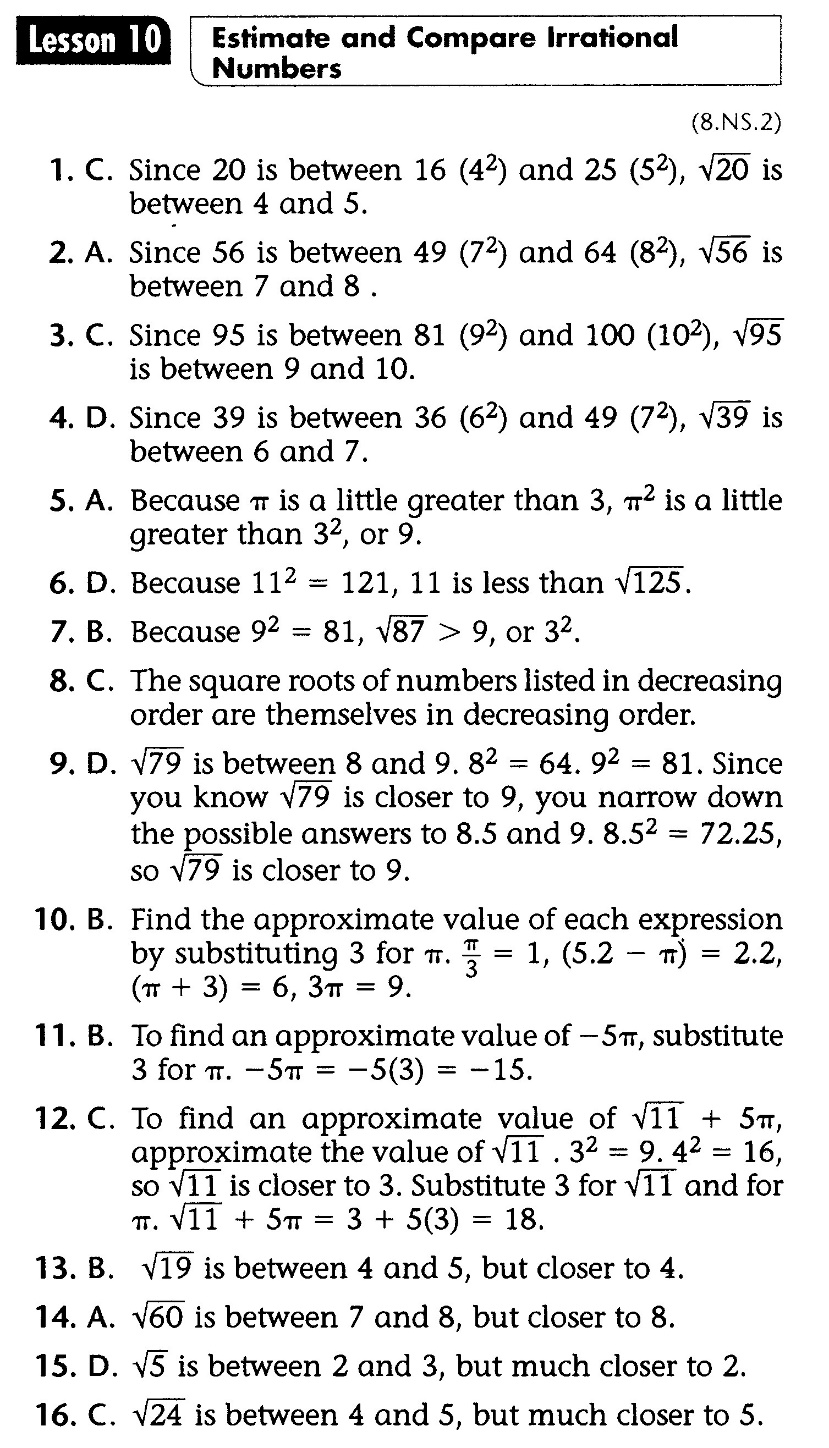 Math-D - Lesson-10  page-2
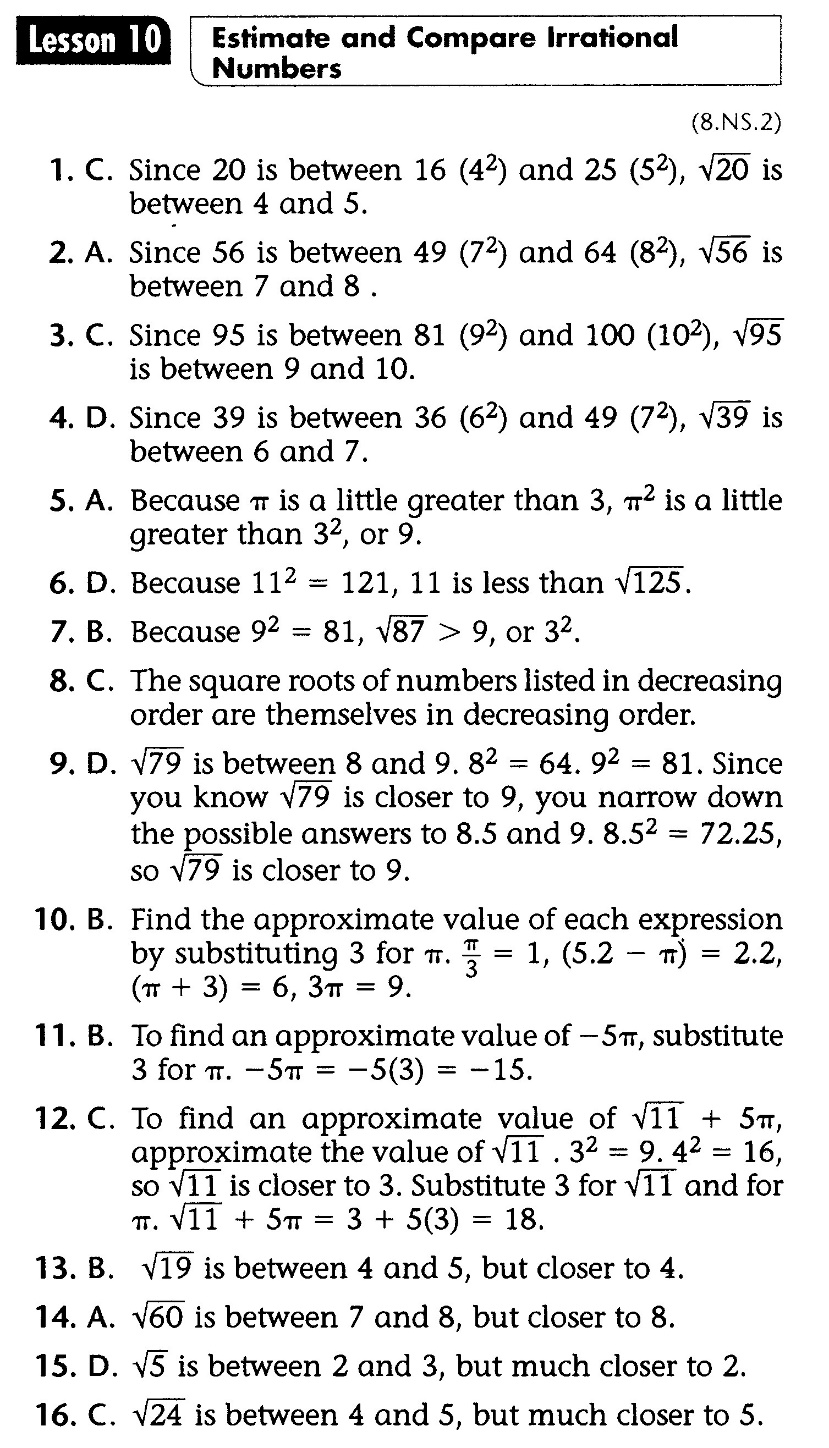 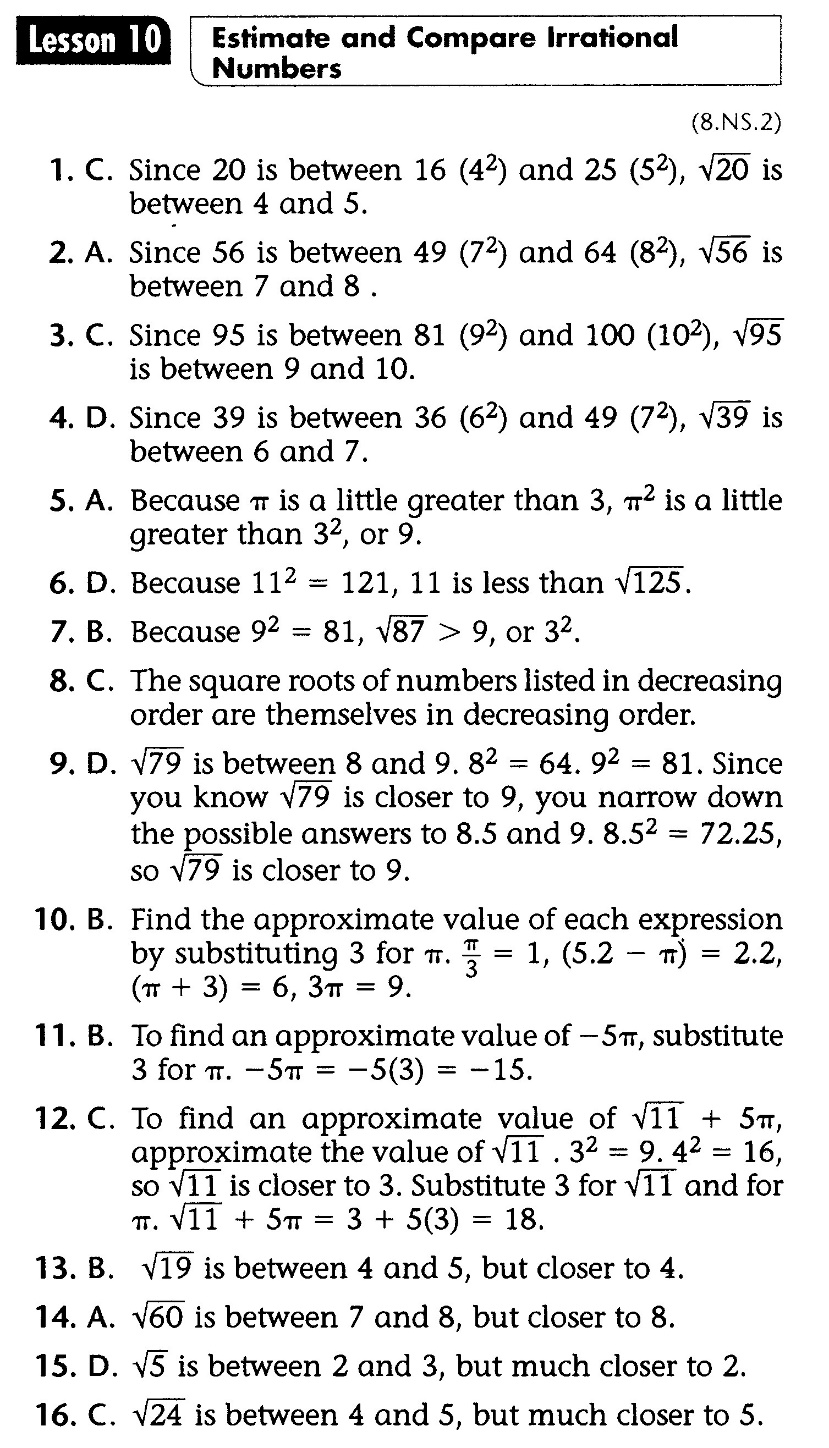 Math-D - Lesson-UNIT-1  page-1
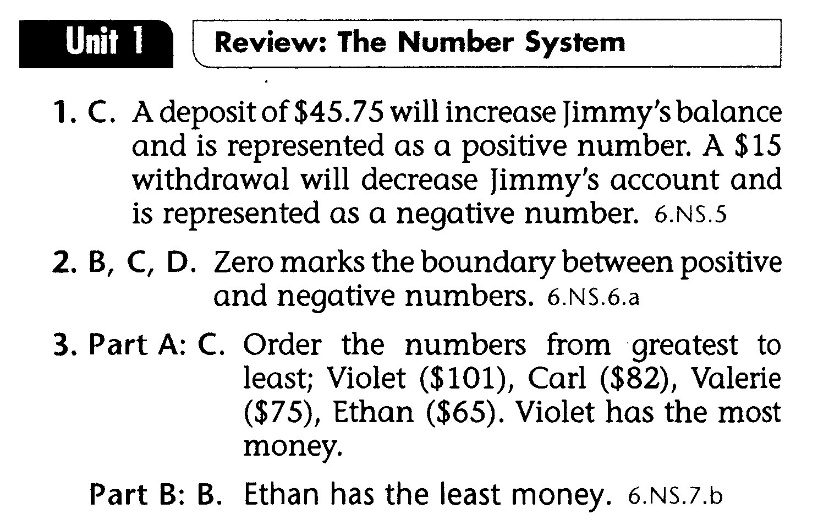 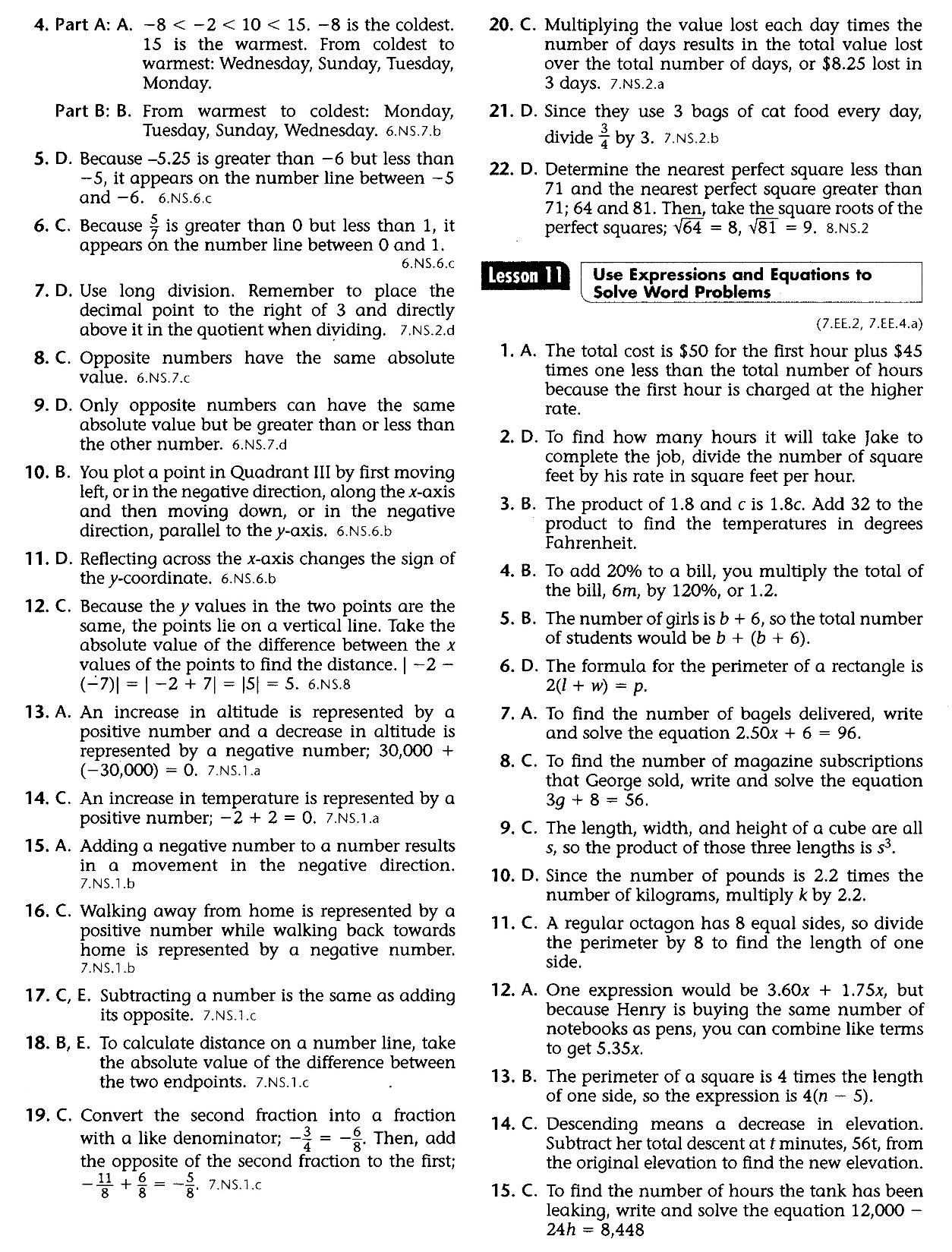 Math-D - Lesson-UNIT-1  page-2
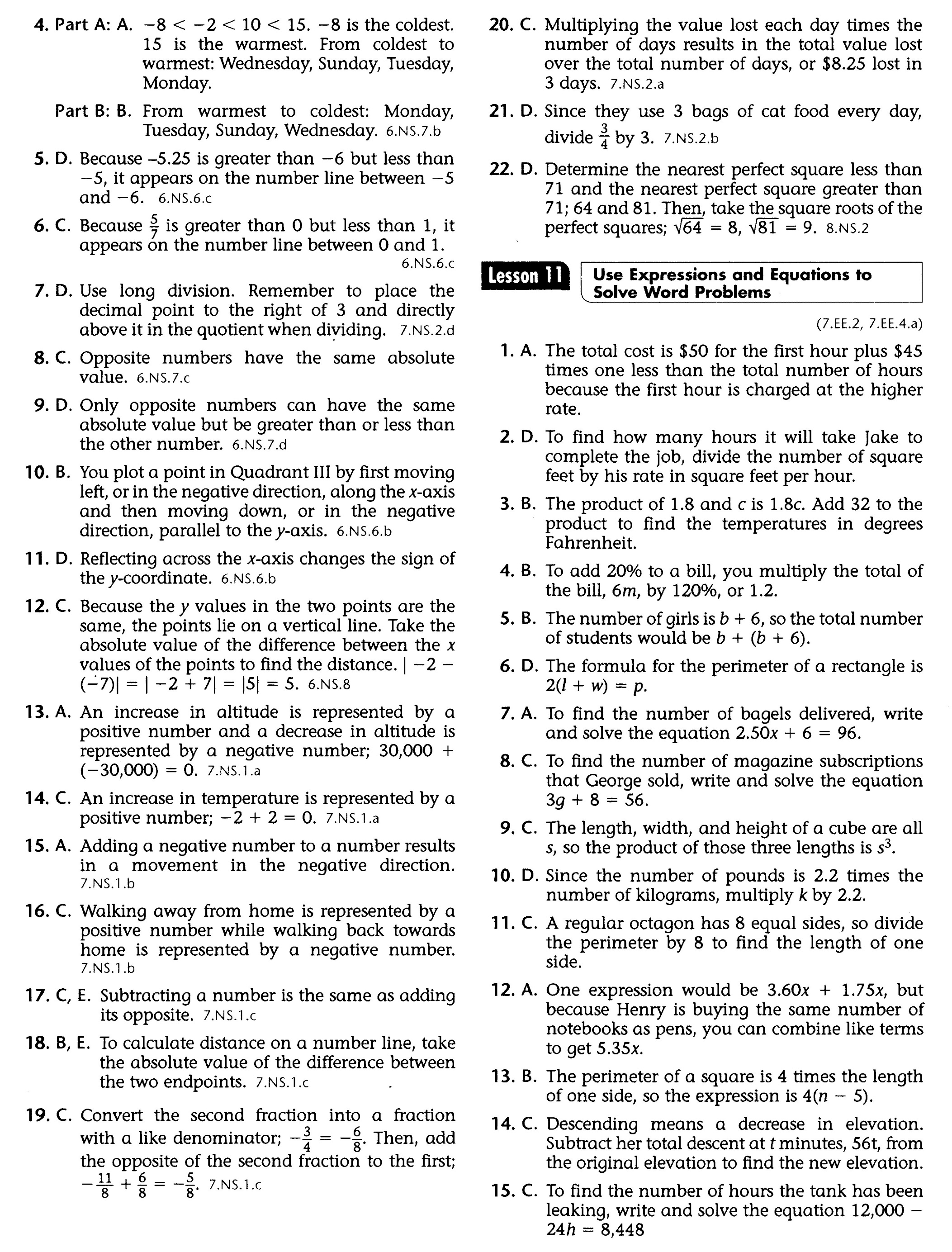 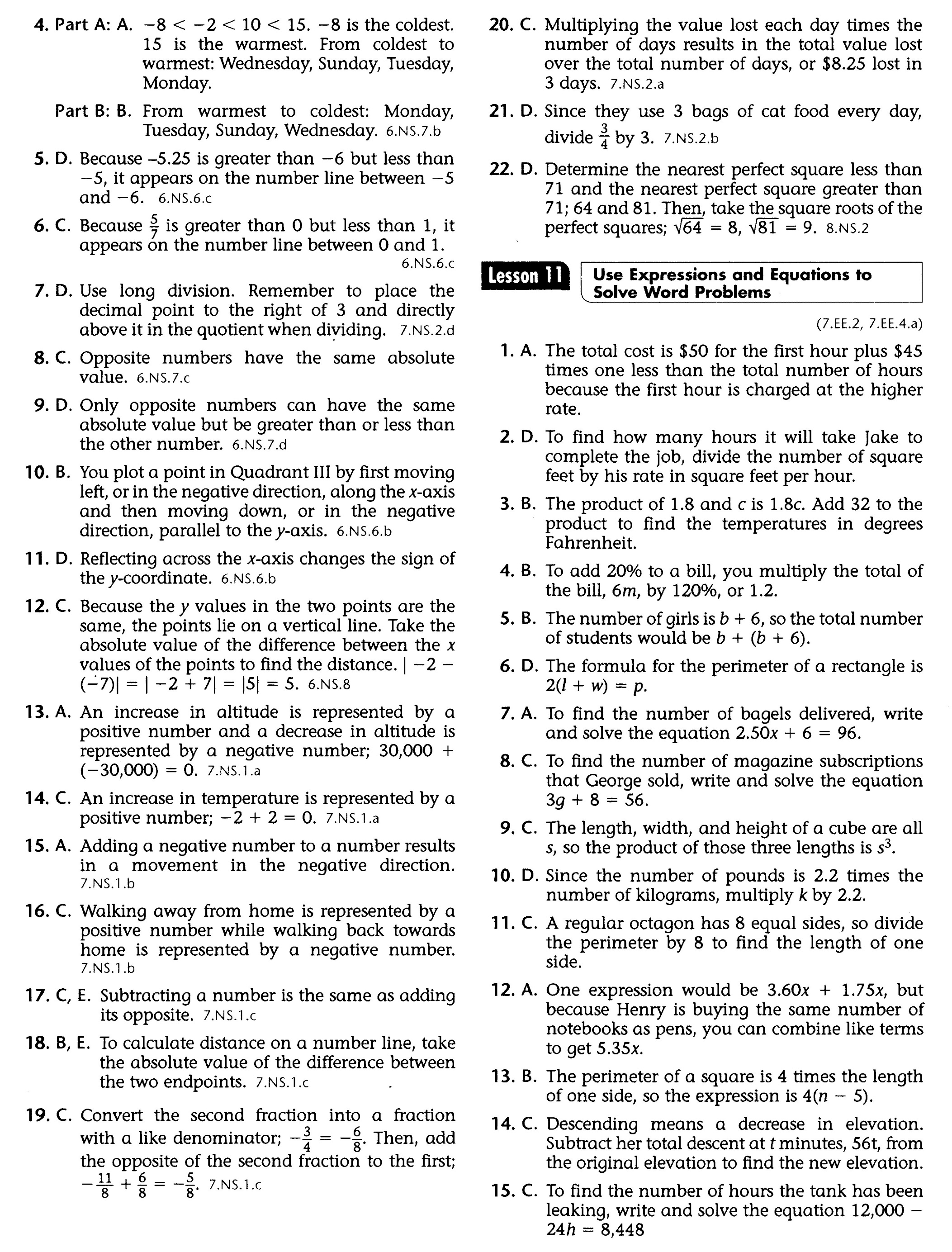 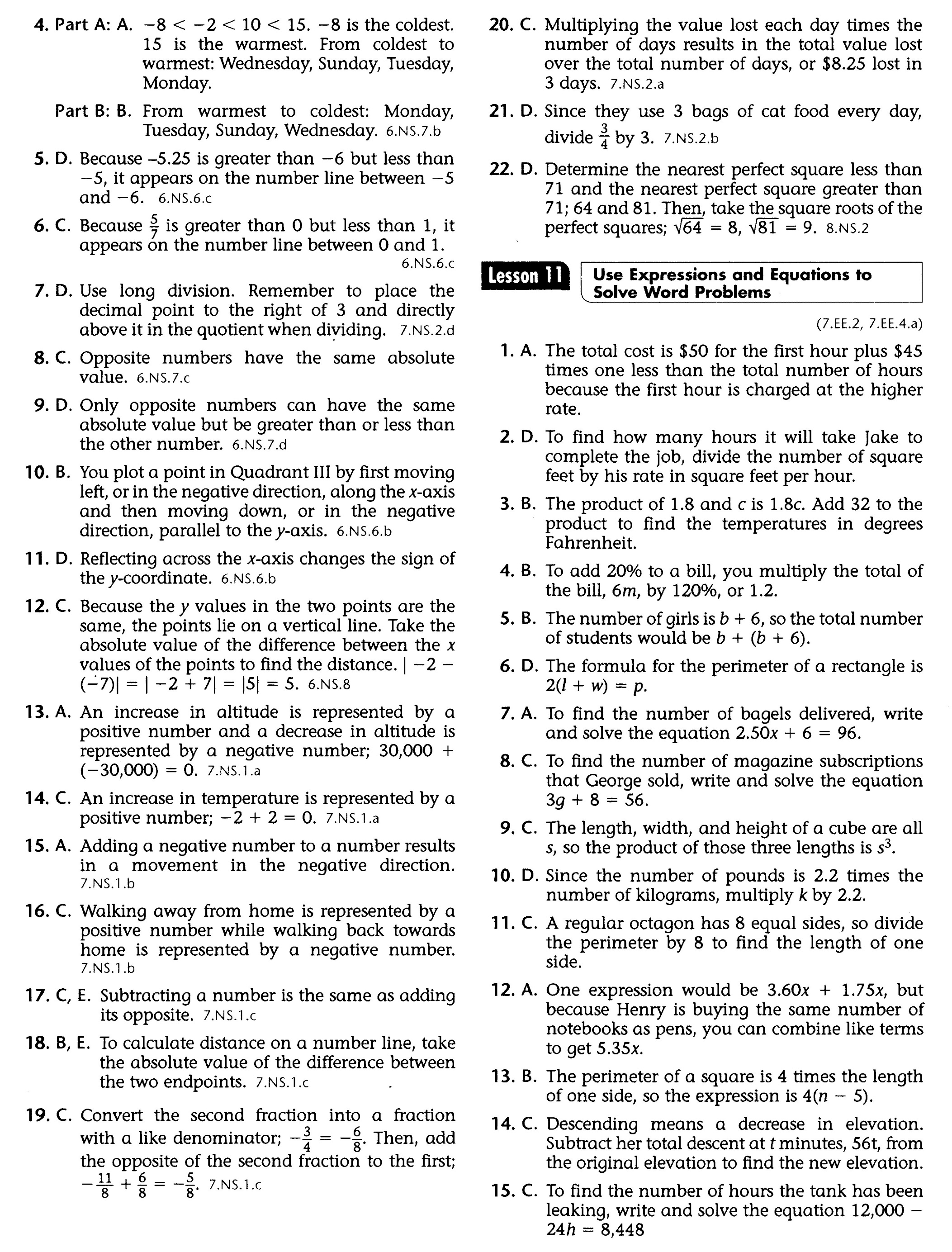